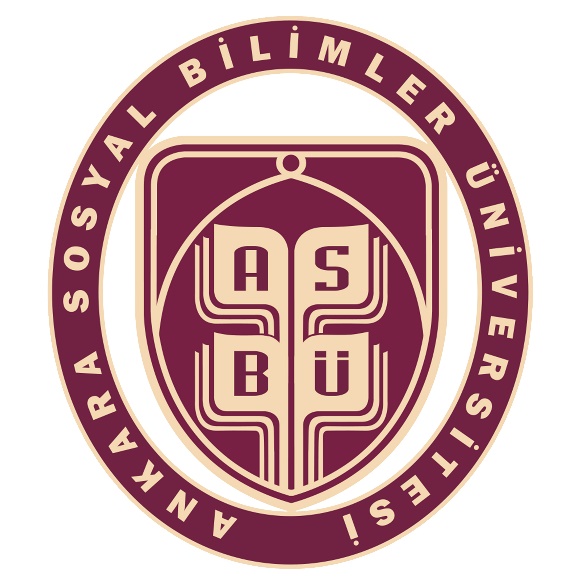 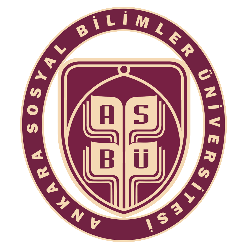 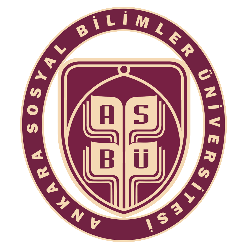 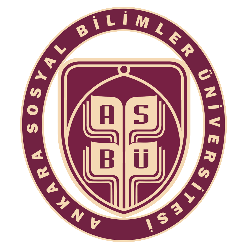 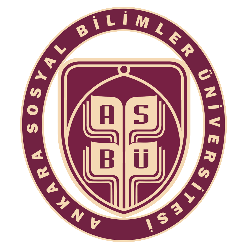 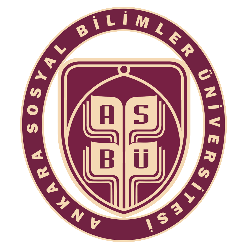 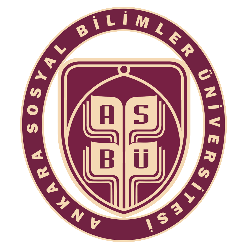 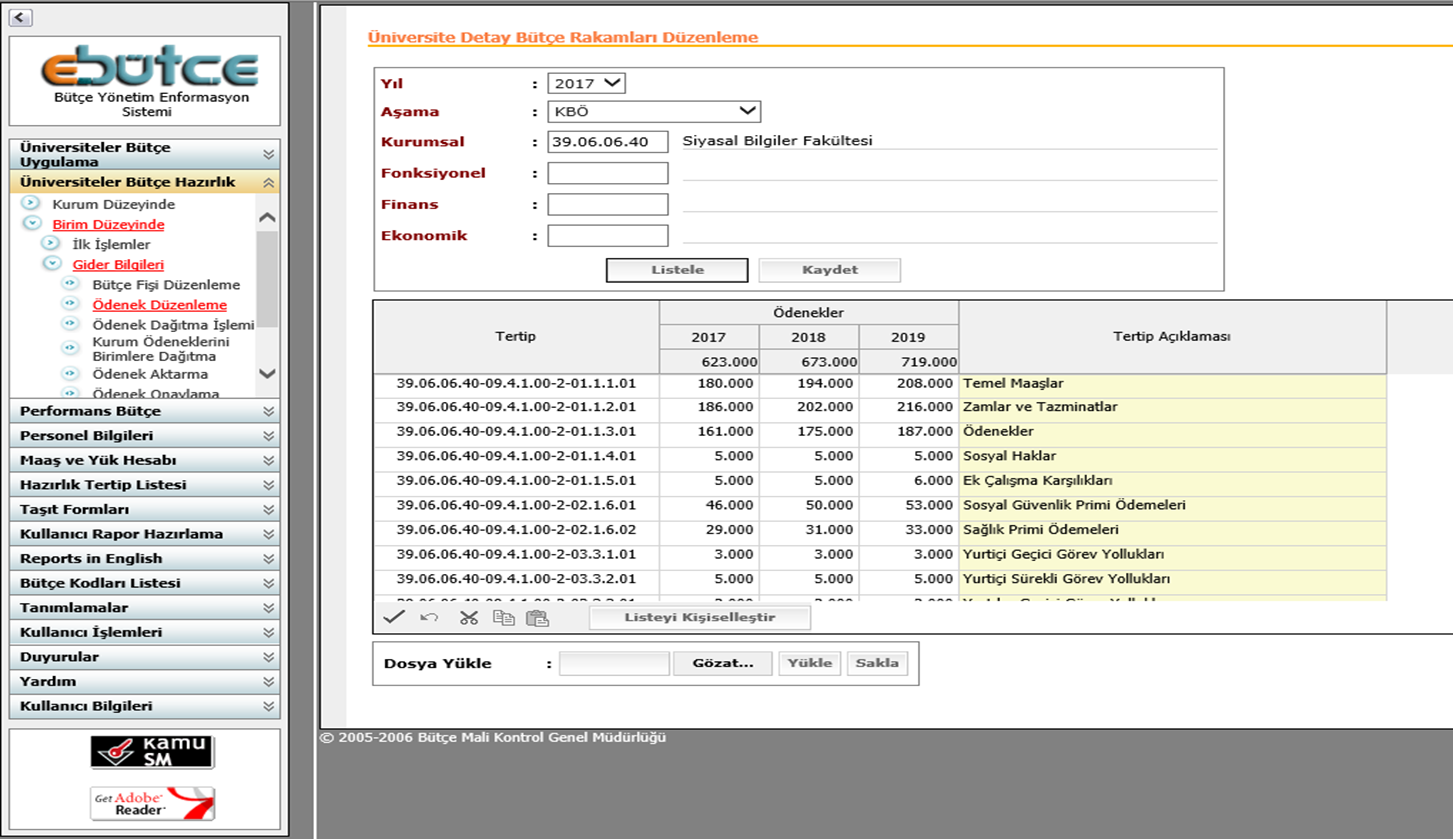 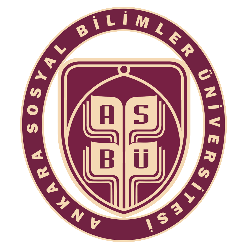 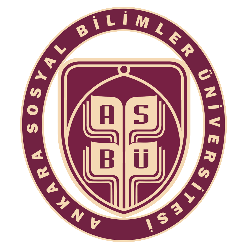 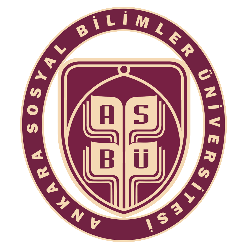 ESKİ YAPI
YENİ YAPI
IV.DÜZEY
IV.DÜZEY
III.DÜZEY
III.DÜZEY
II.DÜZEY
II.DÜZEY
I.DÜZEY
I.DÜZEY
39
YÜKSEKÖĞRETİM KURUMLARI
39
YÜKSEKÖĞRETİM KURUMLARI
06
ANKARA SOSYAL BİLİMLER ÜNİVERSİTESİ
06
ANKARA SOSYAL BİLİMLER ÜNİVERSİTESİ
02
Özel Kalem
01
Üst Yönetim, Akademik ve İdari Birimler
02
GENEL SEKRETERLİK
02
Özel Kalem
04
İdari ve Mali İşler Daire Başkanlığı
05
Personel Daire Başkanlığı
07
Kütüphane ve Dökümantasyon Daire Başkanlığı
09
Sağlık Kültür ve Spor Daire Başkanlığı
10
Bilgi İşlem Daire Başkanlığı
11
Yapı İşleri ve Teknik Daire Başkanlığı
13
Öğrenci İşleri Daire Başkanlığı
23
Strateji Geliştirme Daire Başkanlığı
24
Hukuk Müşavirliği
30
SAĞLIK ENSTİTÜLERİ
30
Sağlık Bilimleri Enstitüsü
33
SAĞLIK FAKÜLTELERİ
30
Tıp Fakültesi
34
Diş Hekimliği Fakültesi
36
Eczacılık Fakültesi
.
.
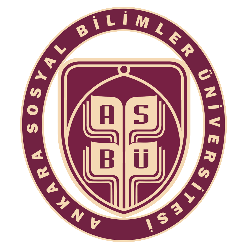 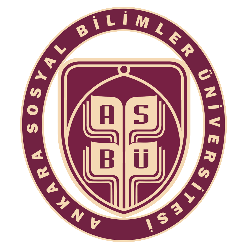 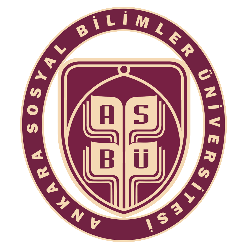 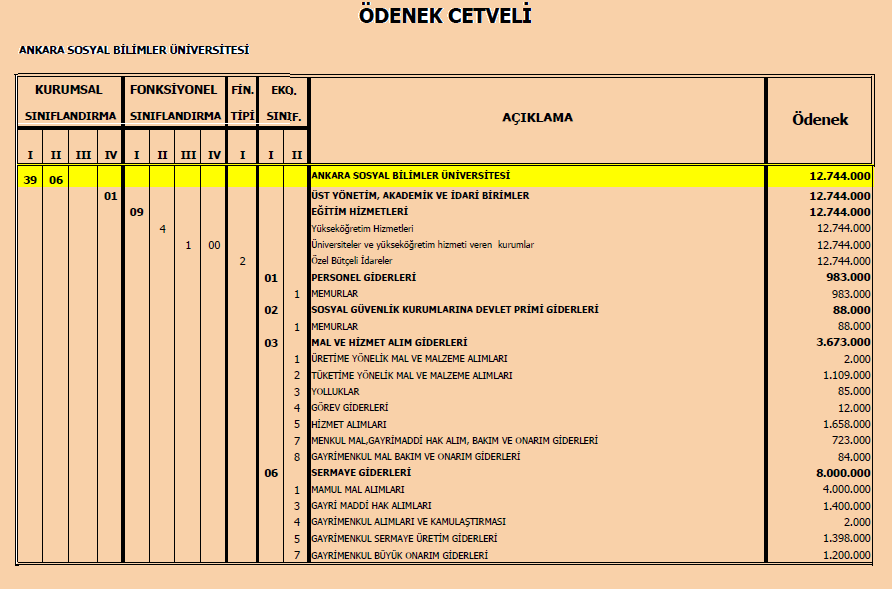 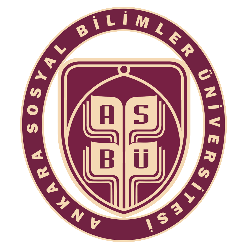 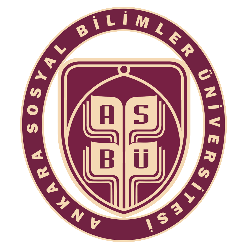 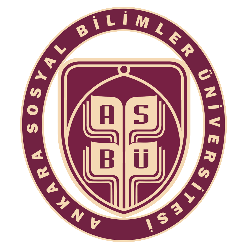 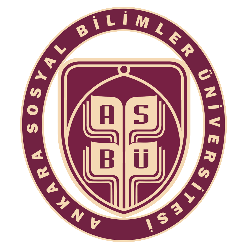 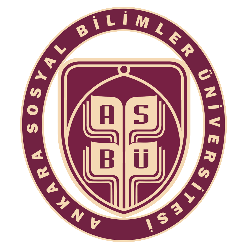 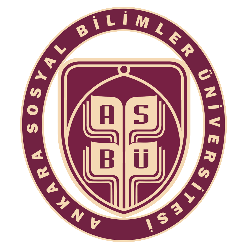 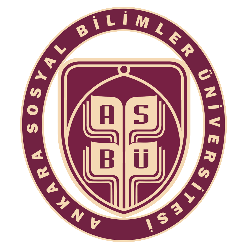 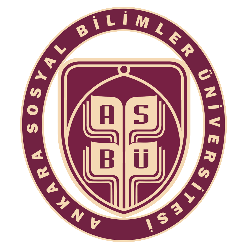 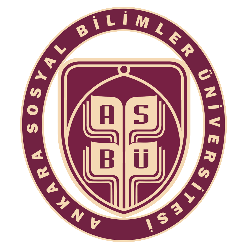 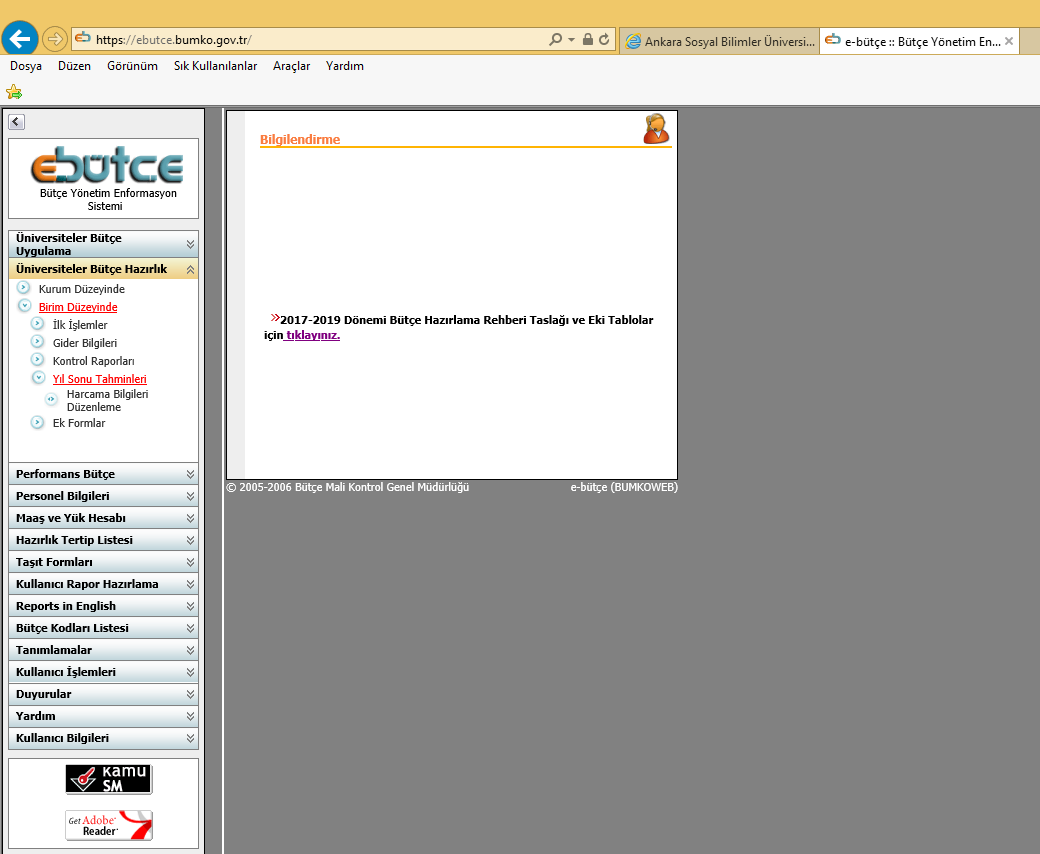 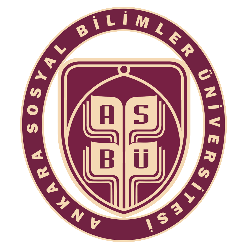 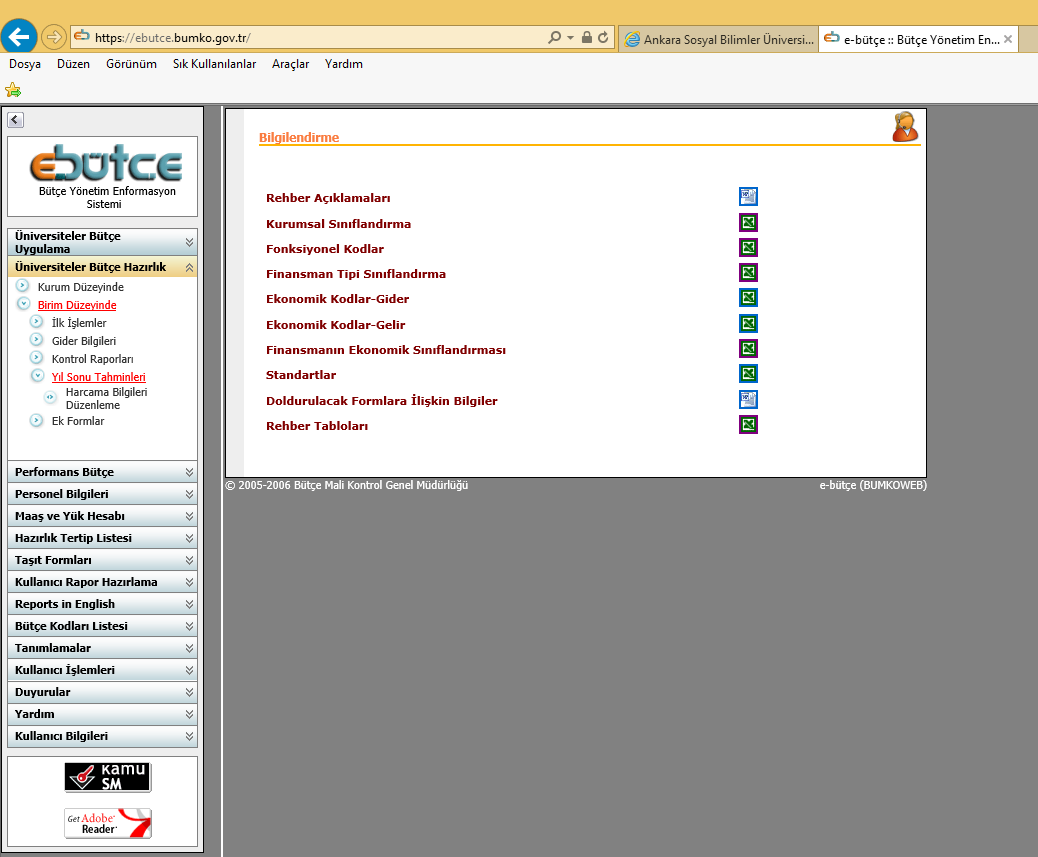 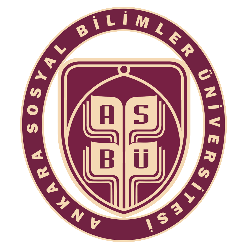 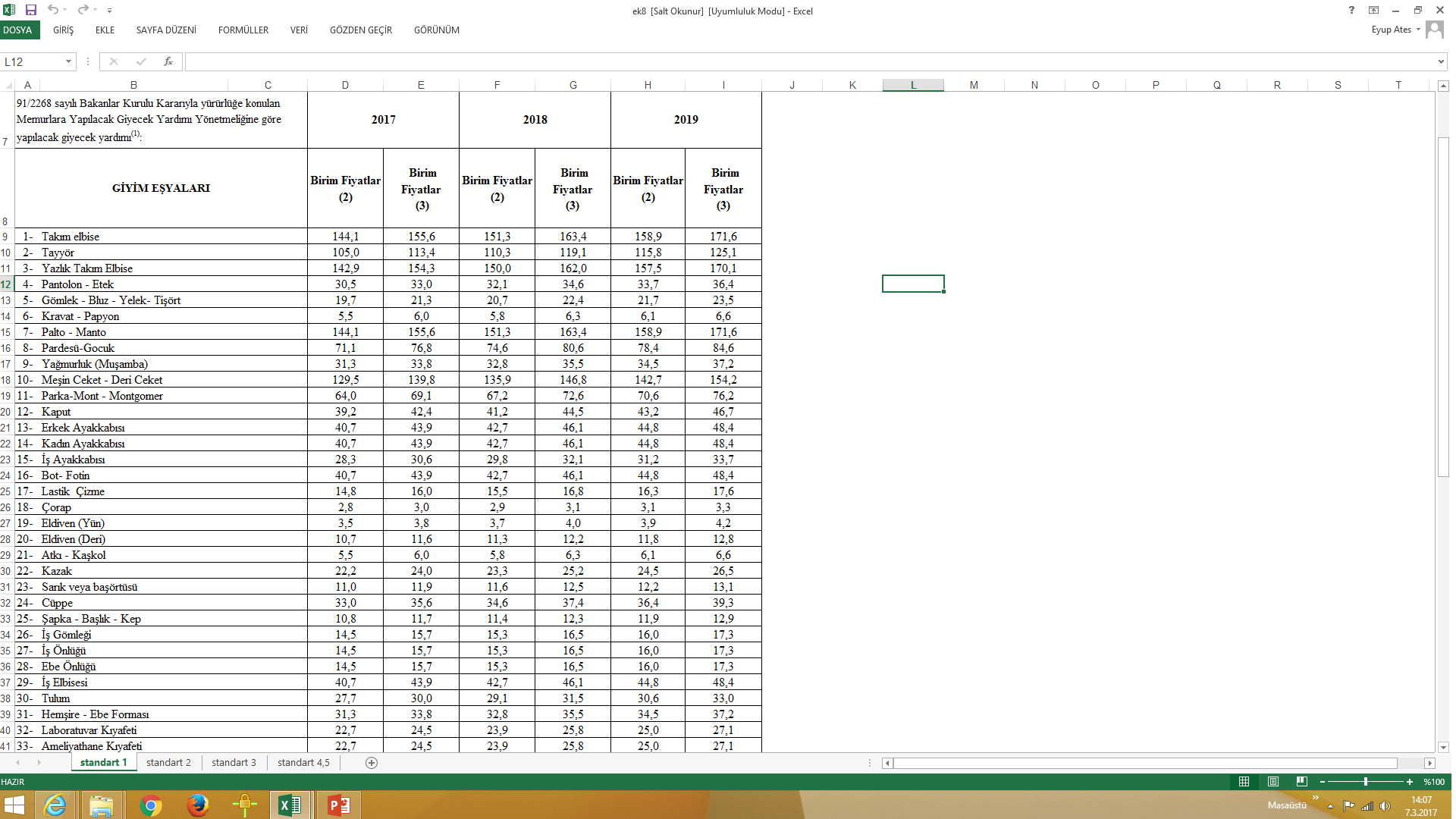 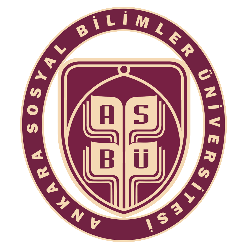 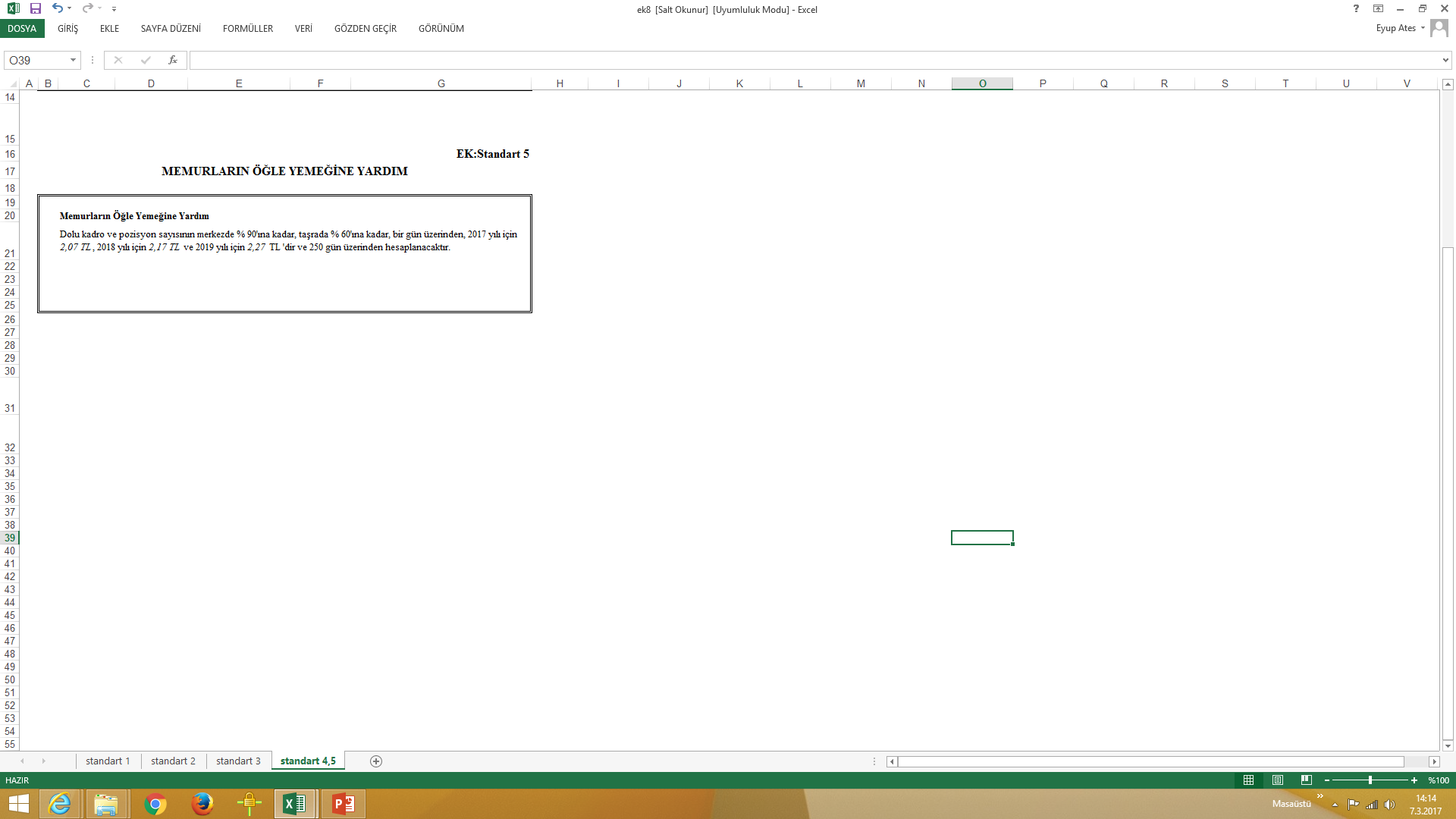 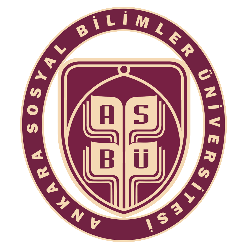 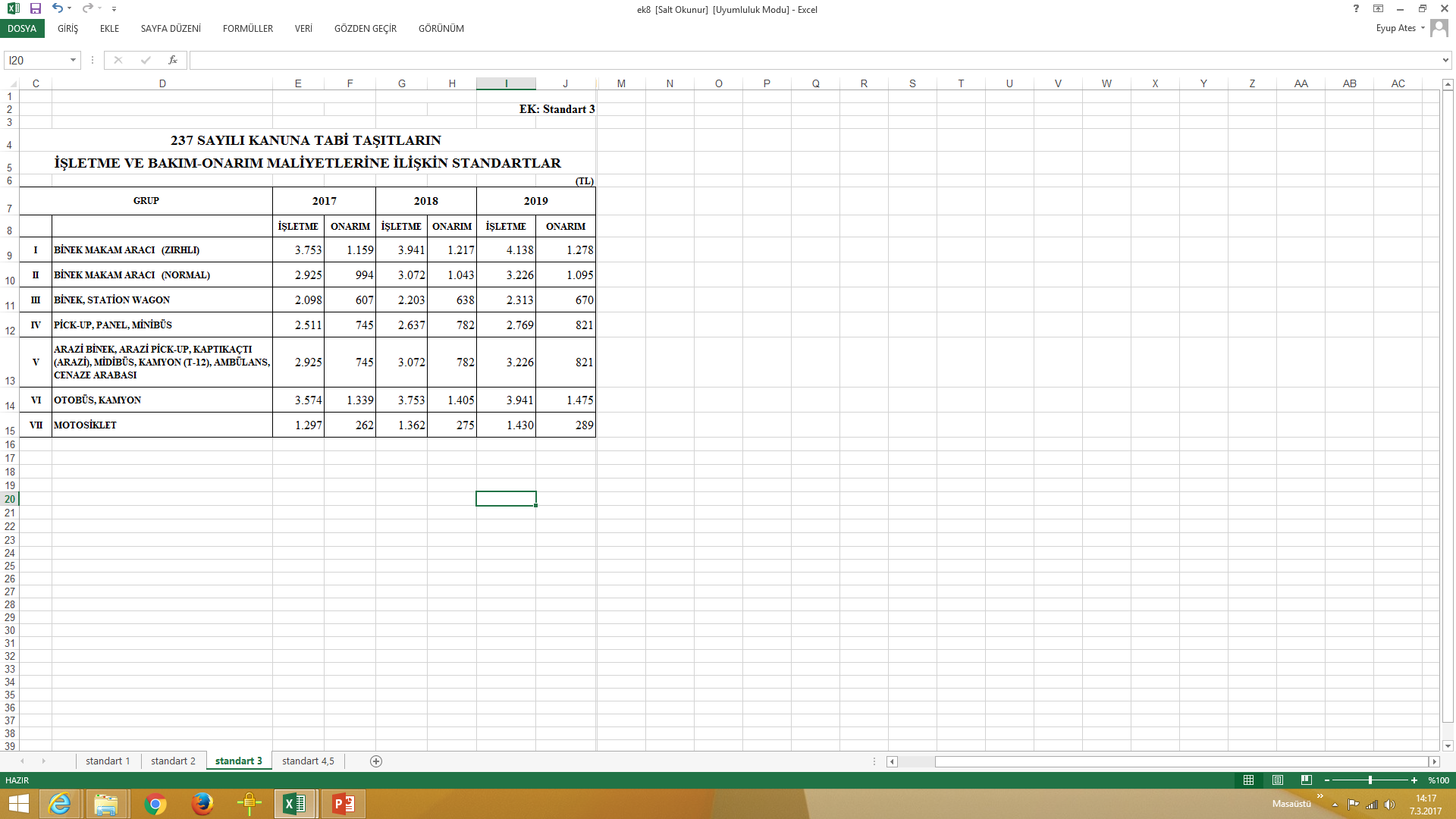 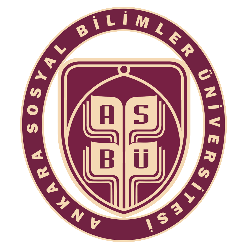 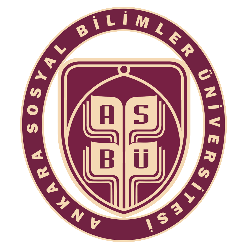 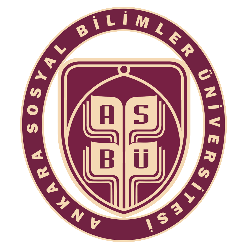 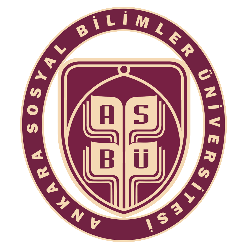 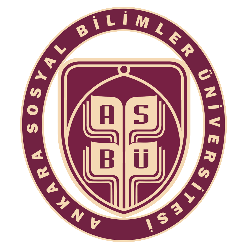 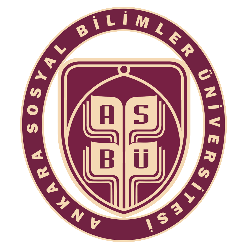 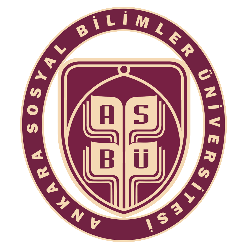 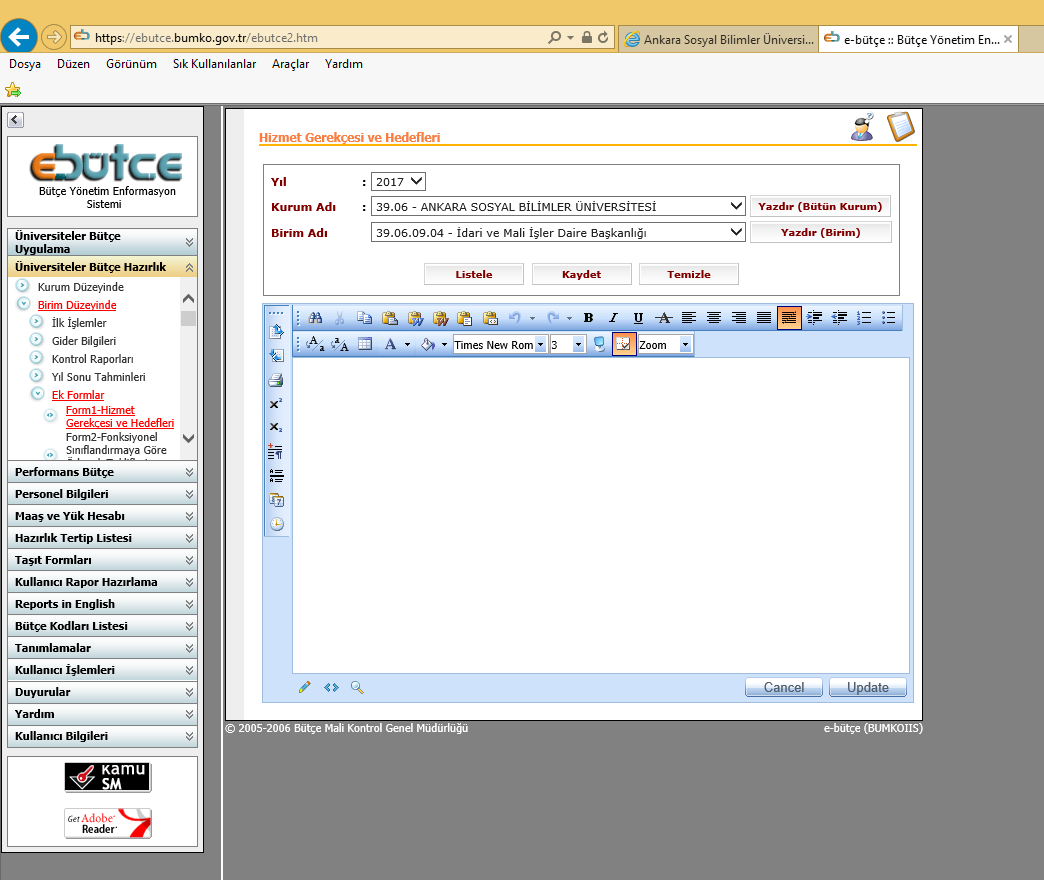 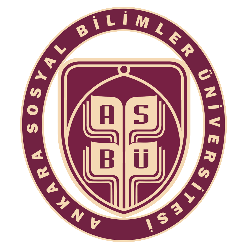 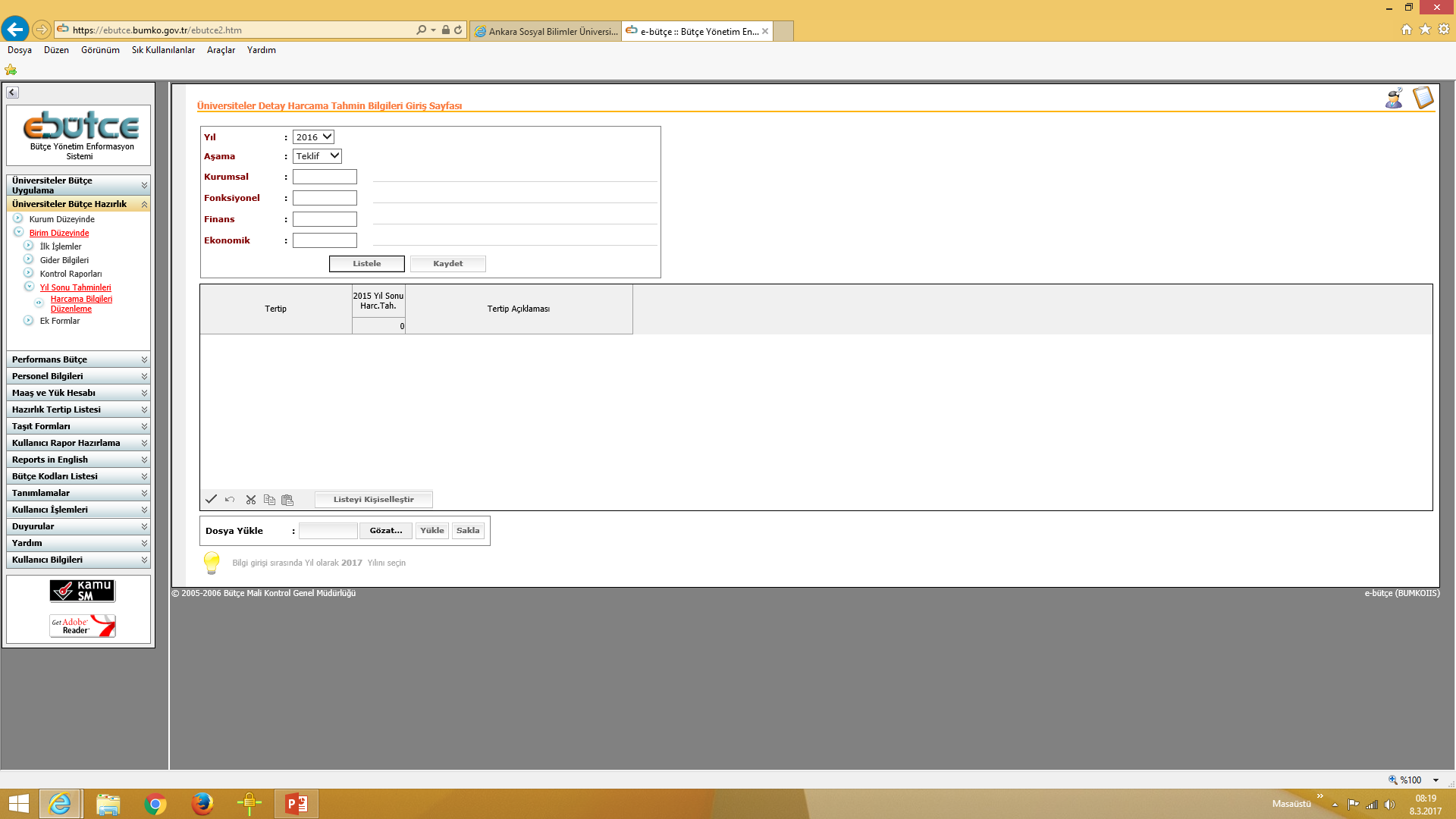 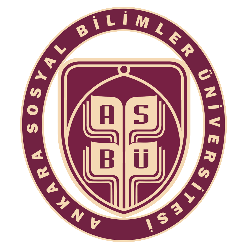 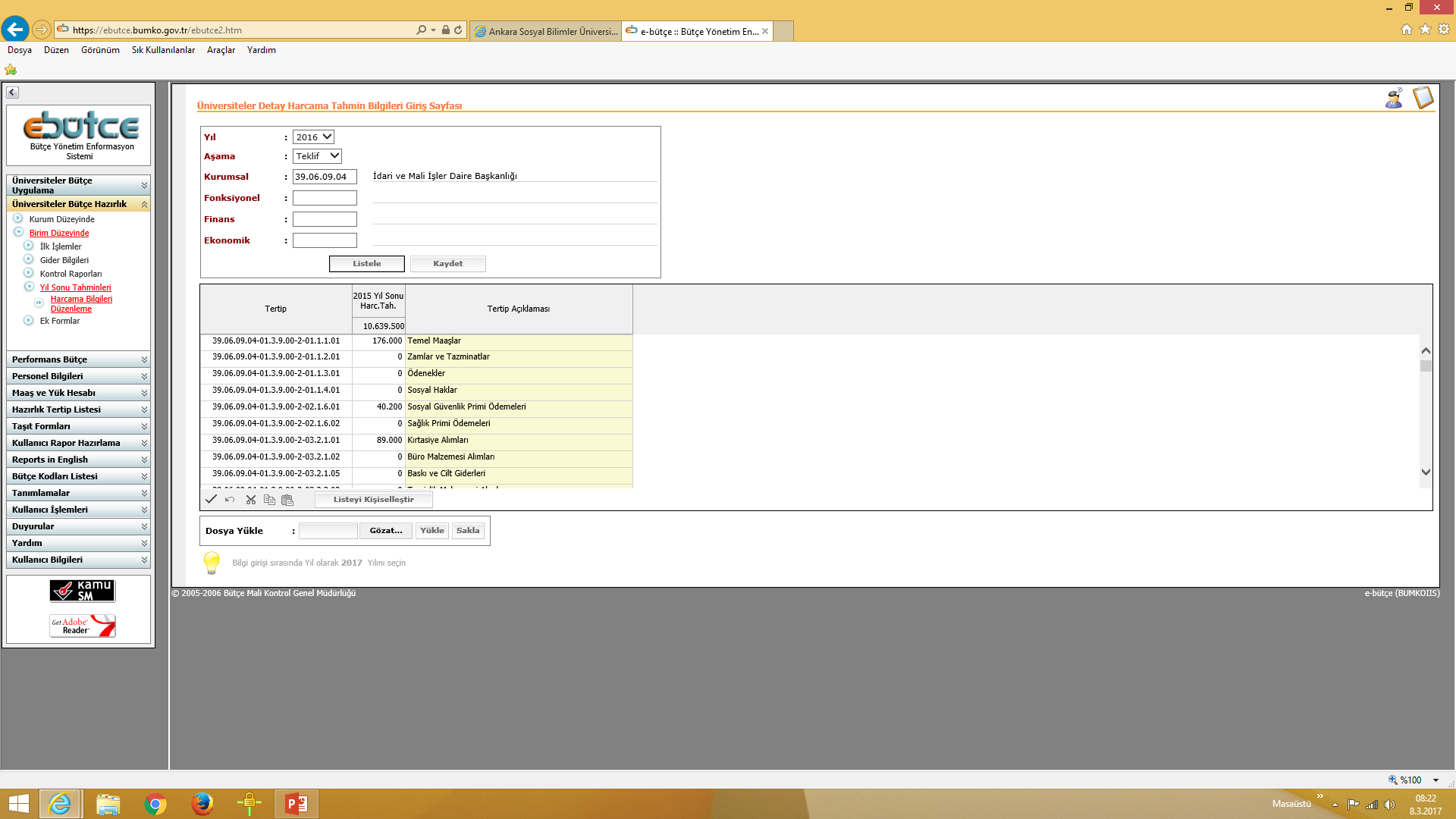 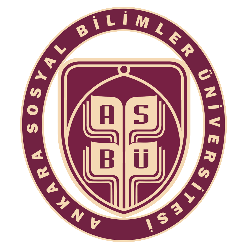 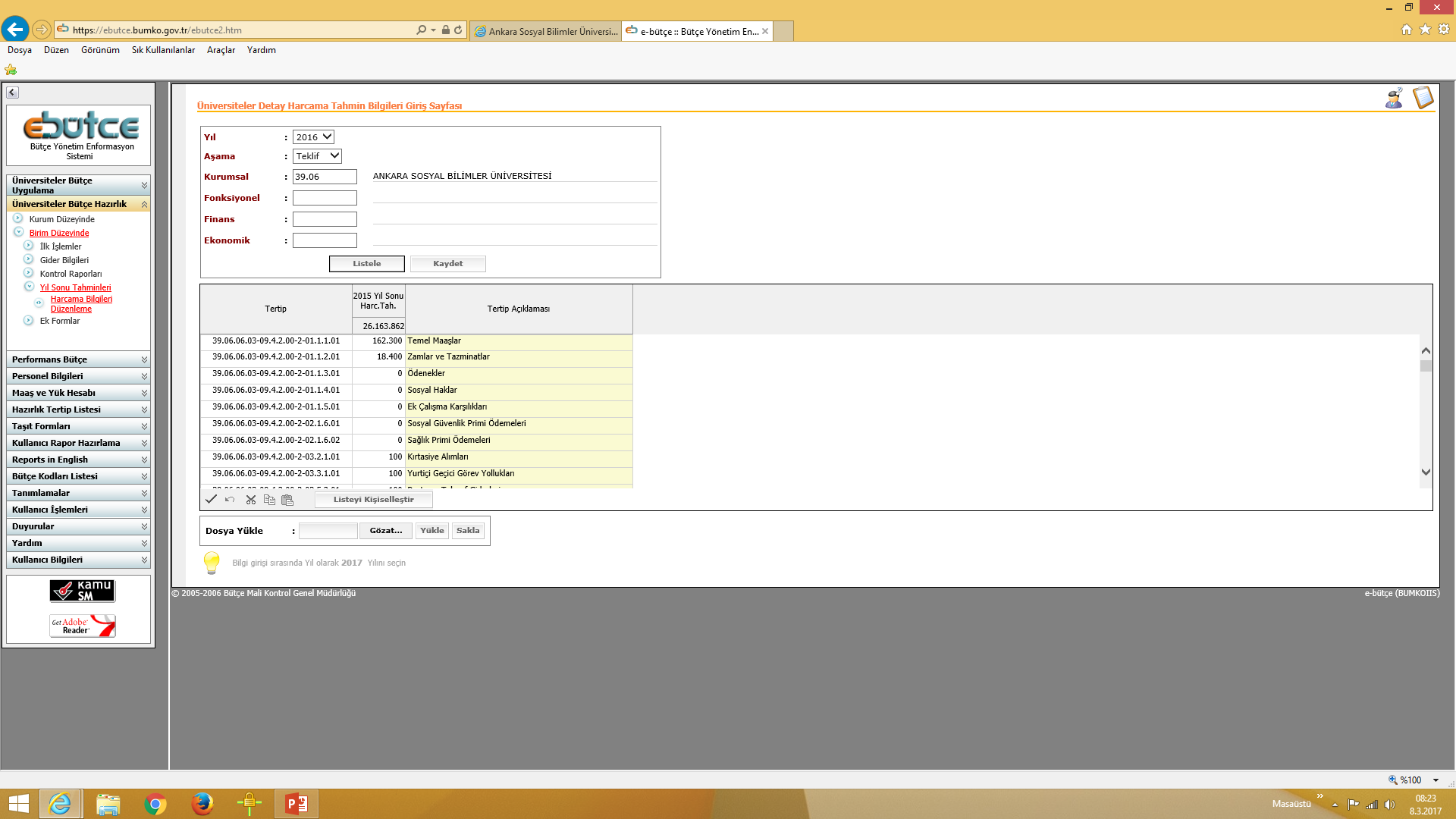 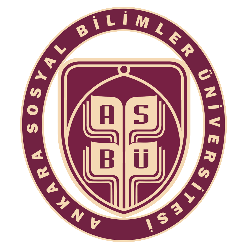 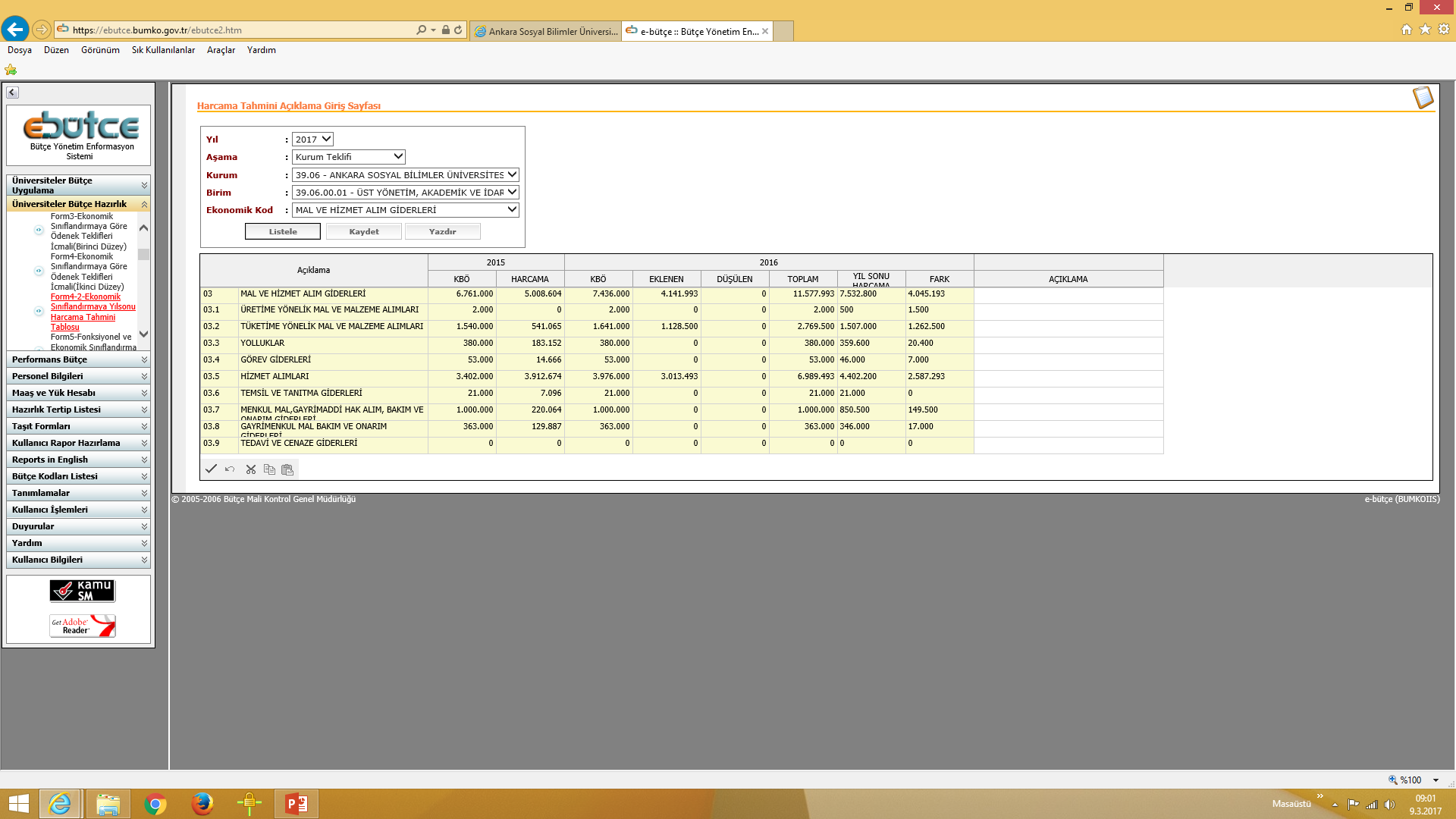 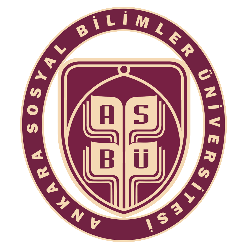 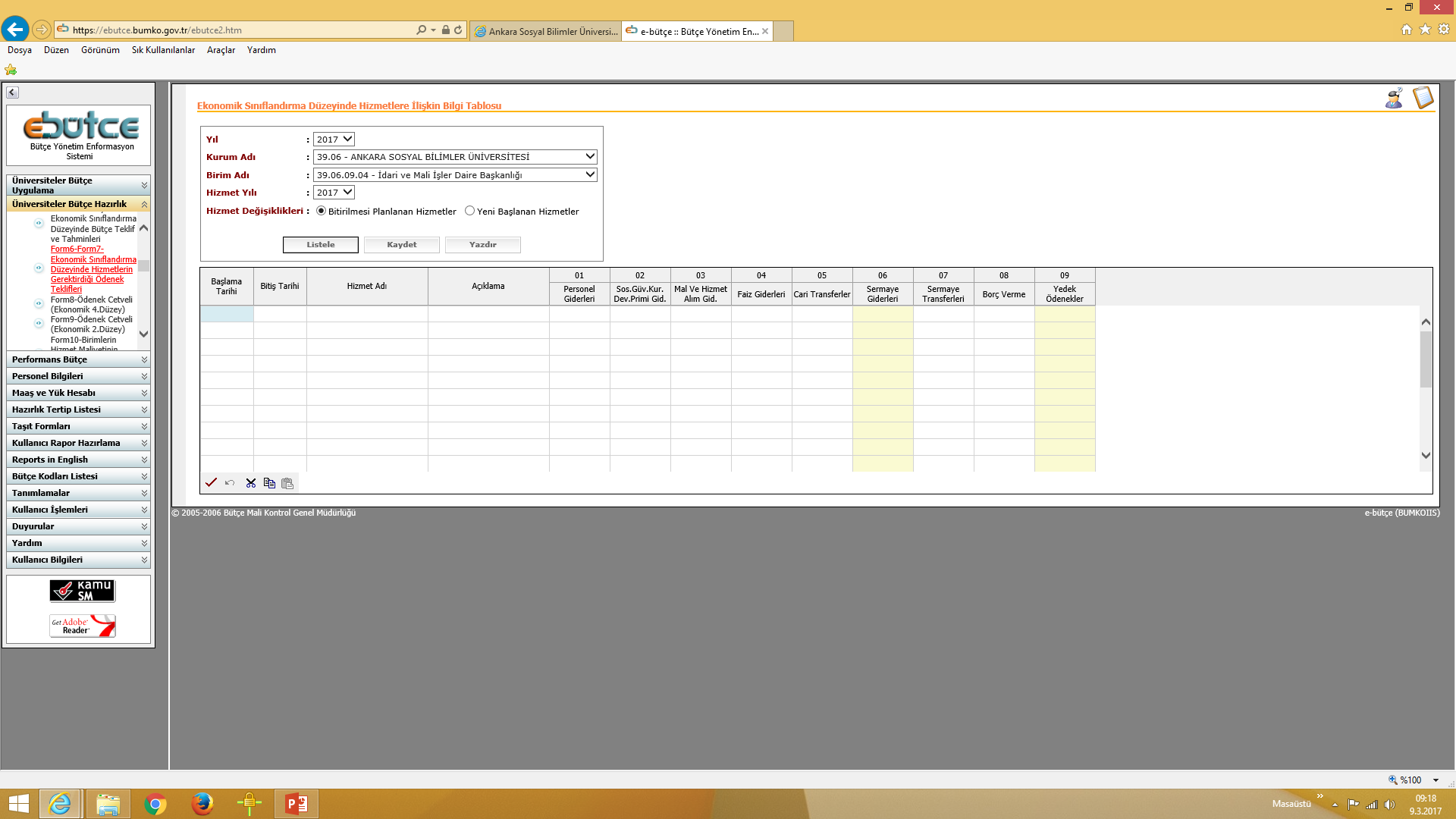 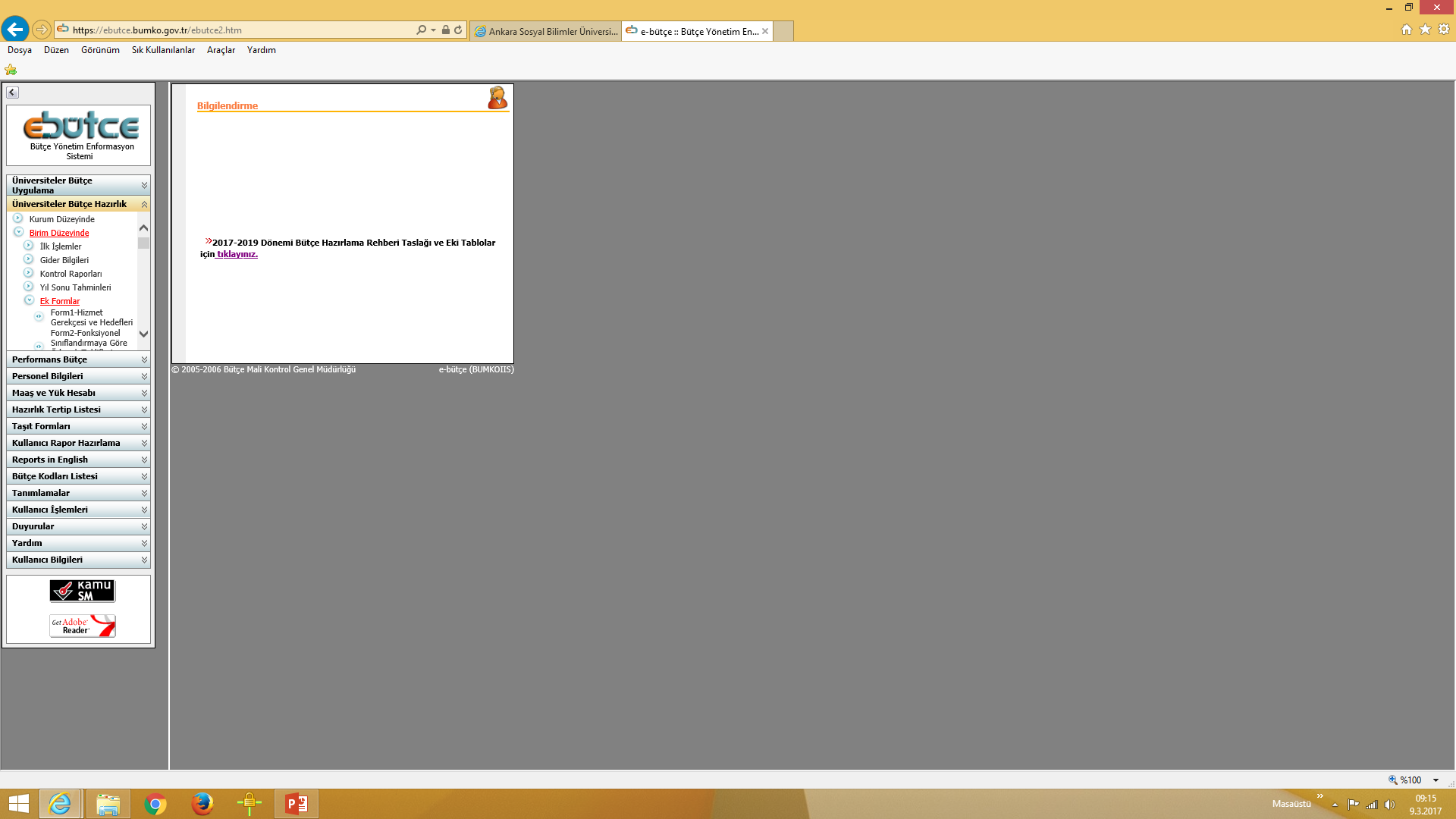 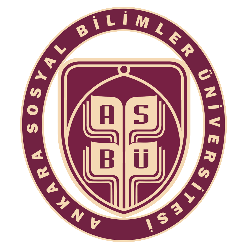 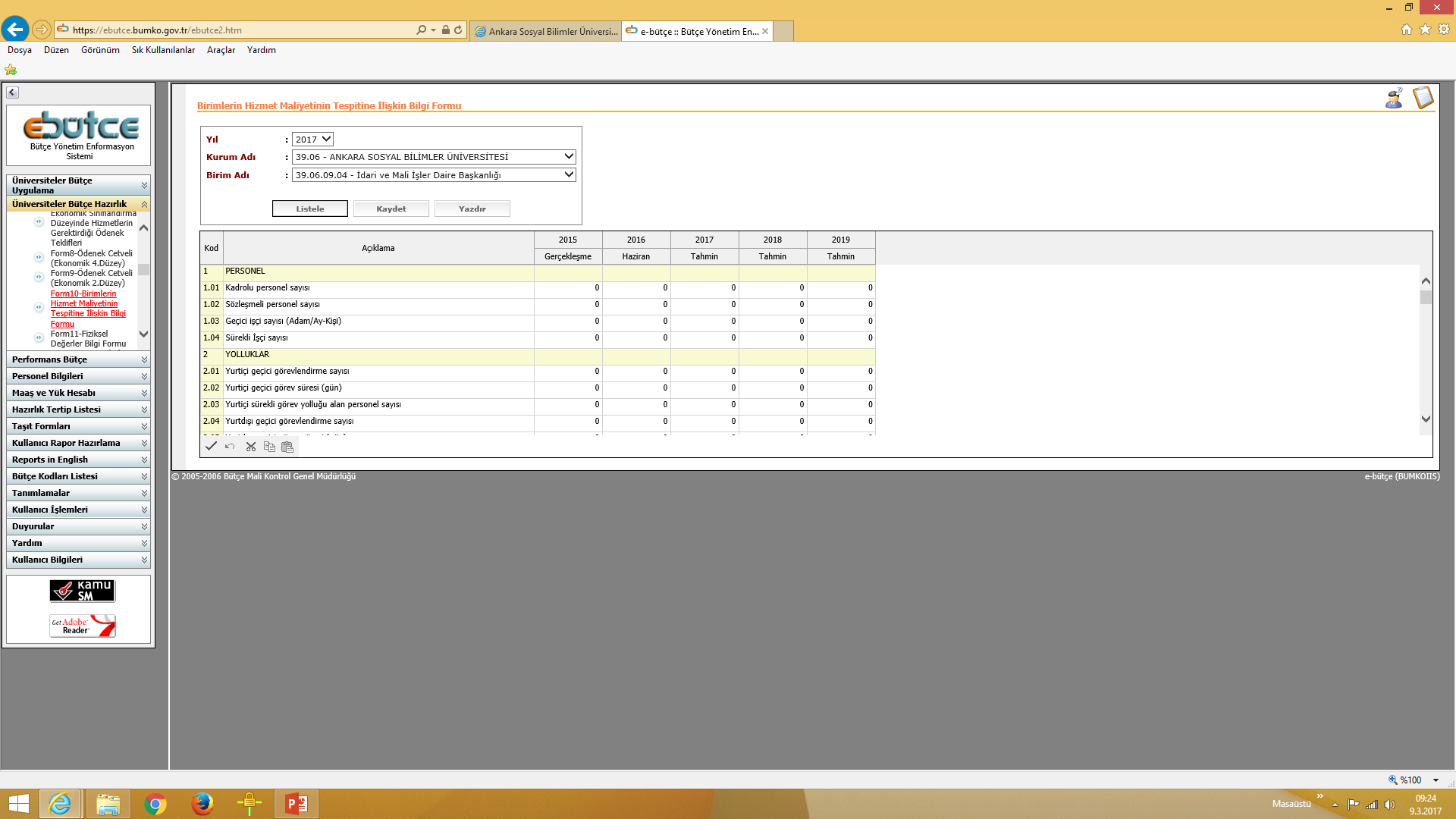 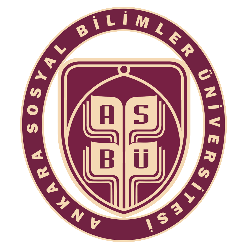 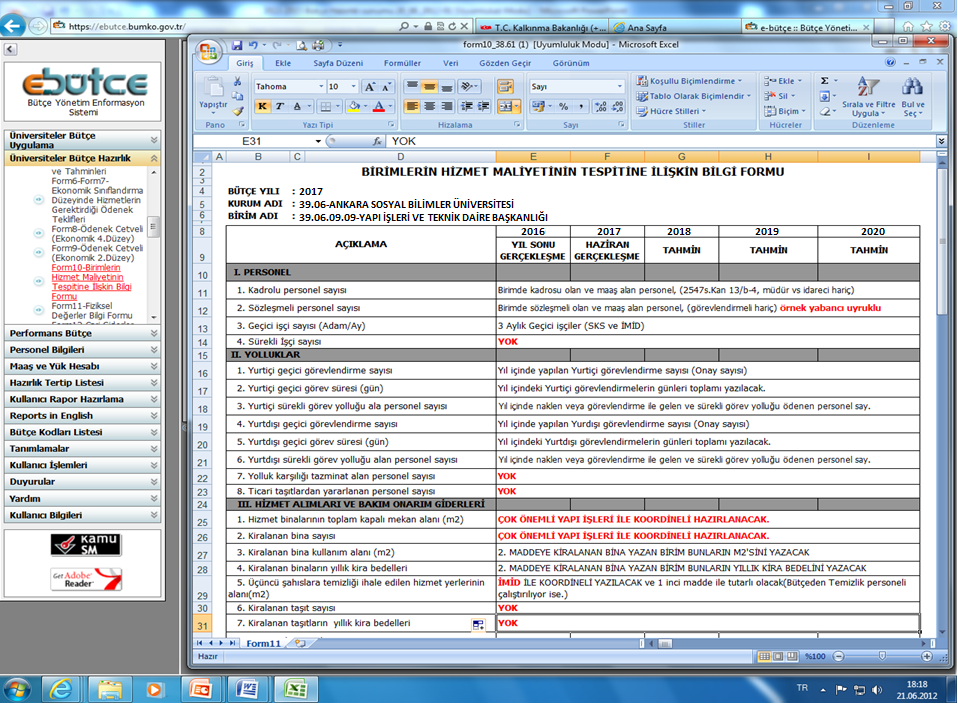 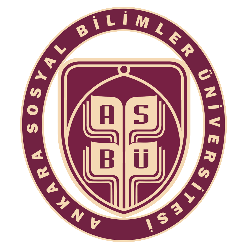 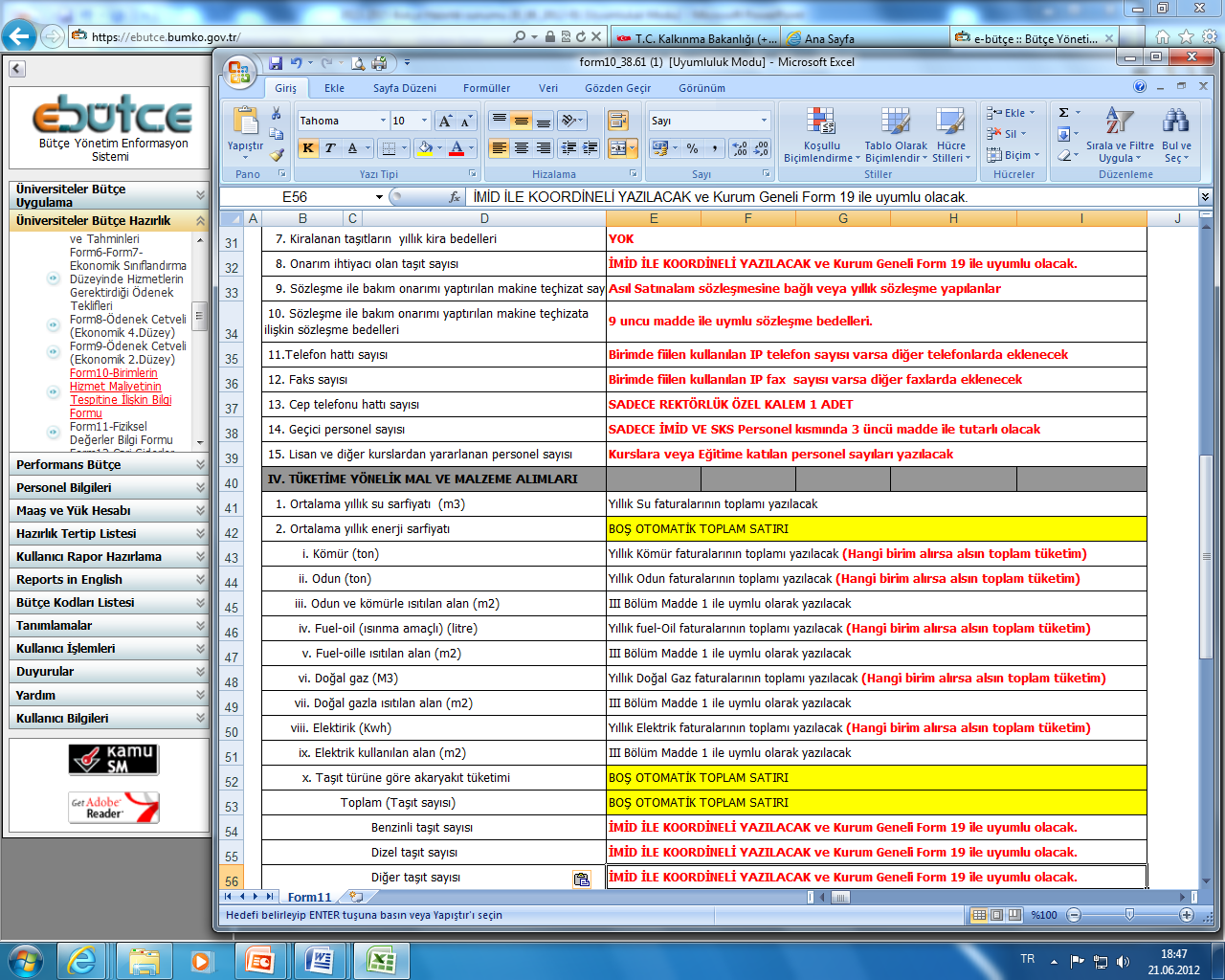 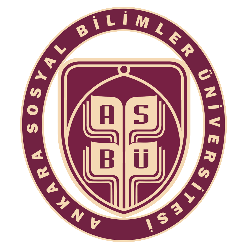 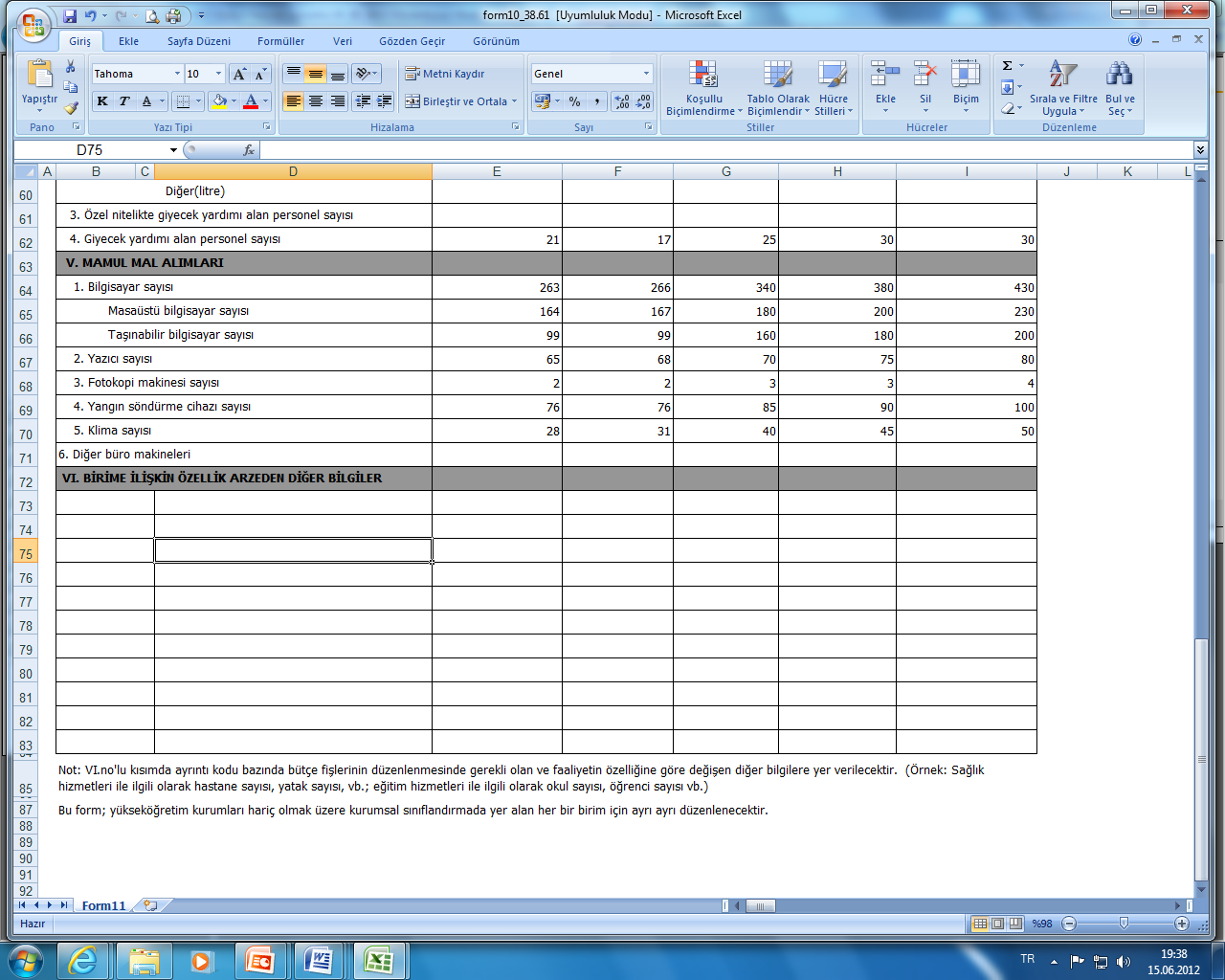 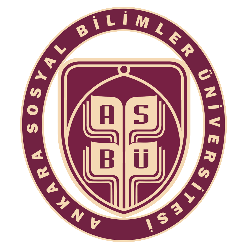 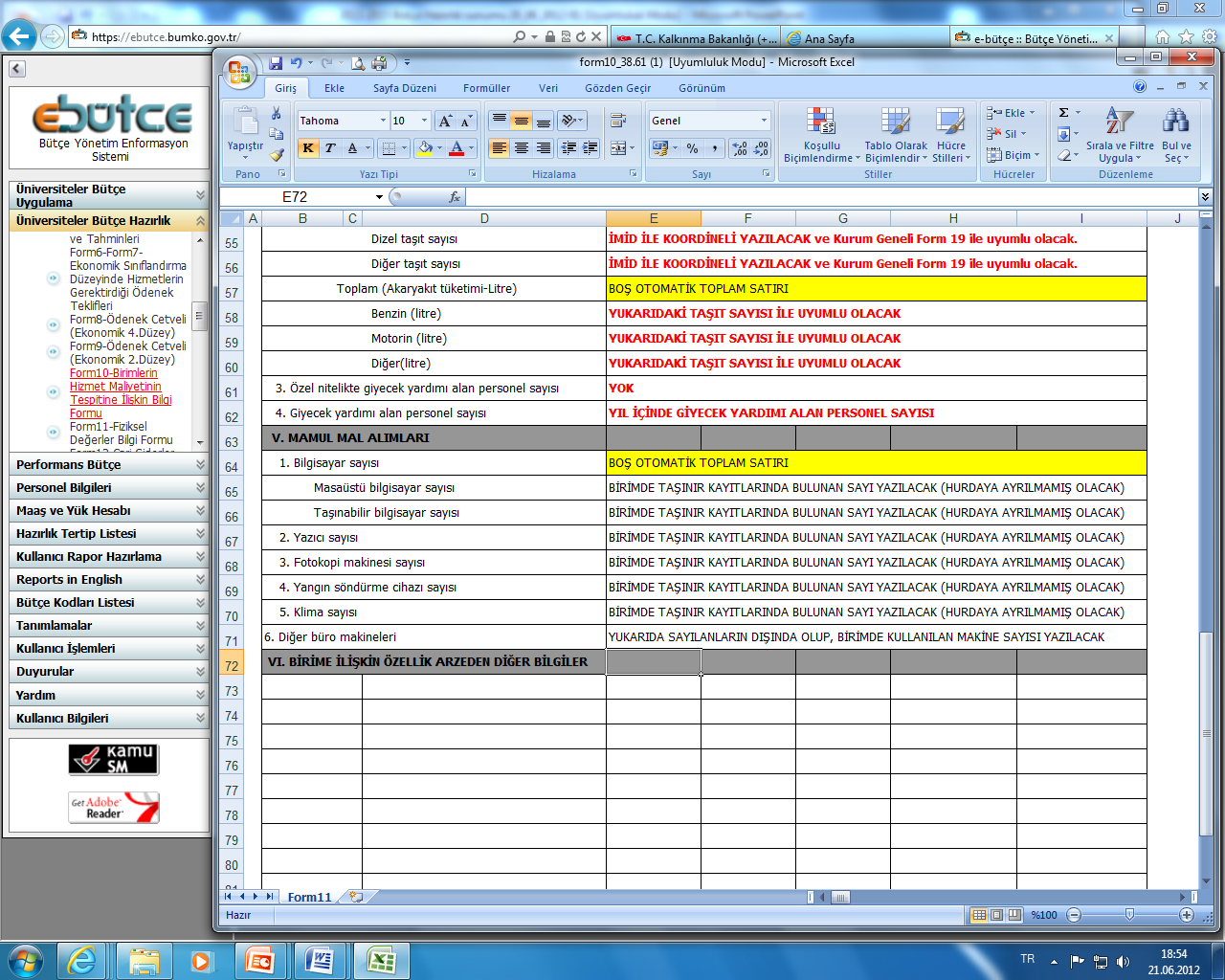 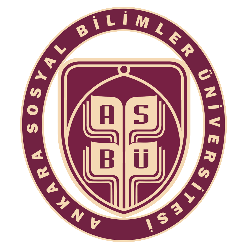 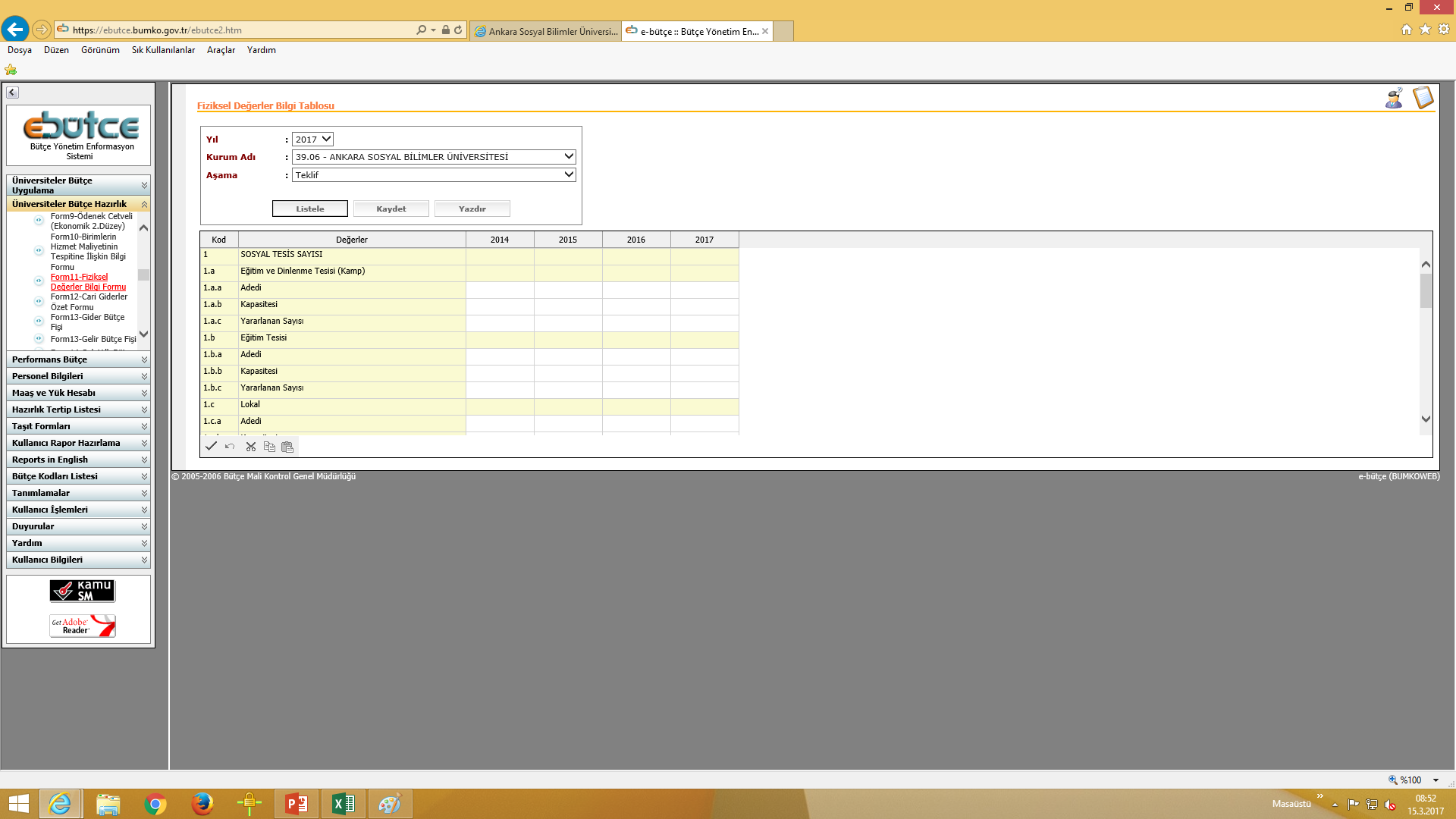 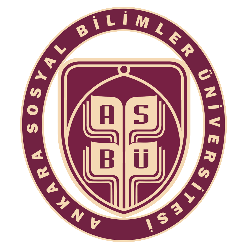 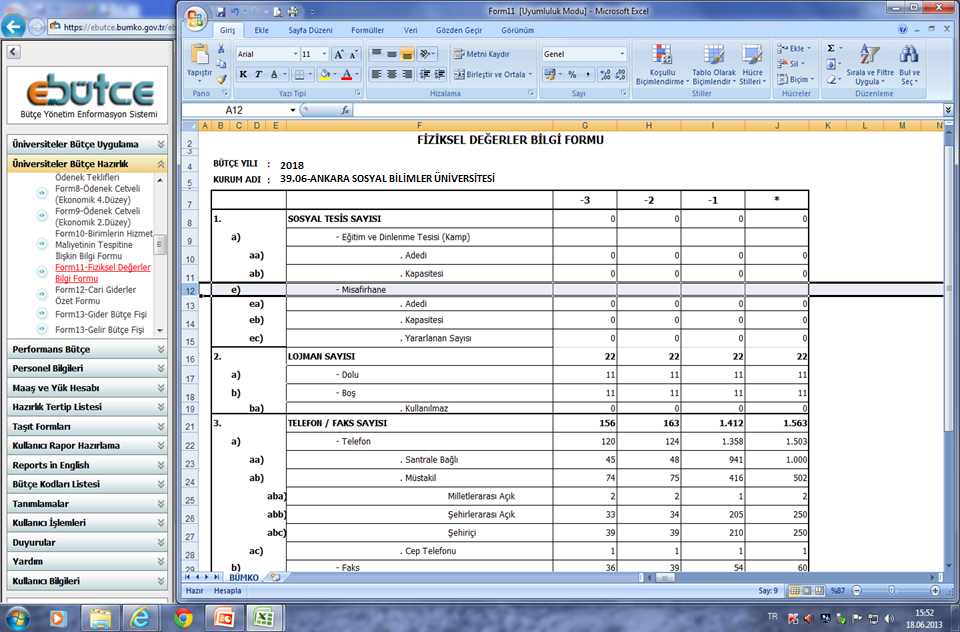 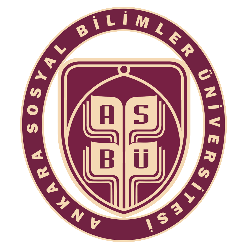 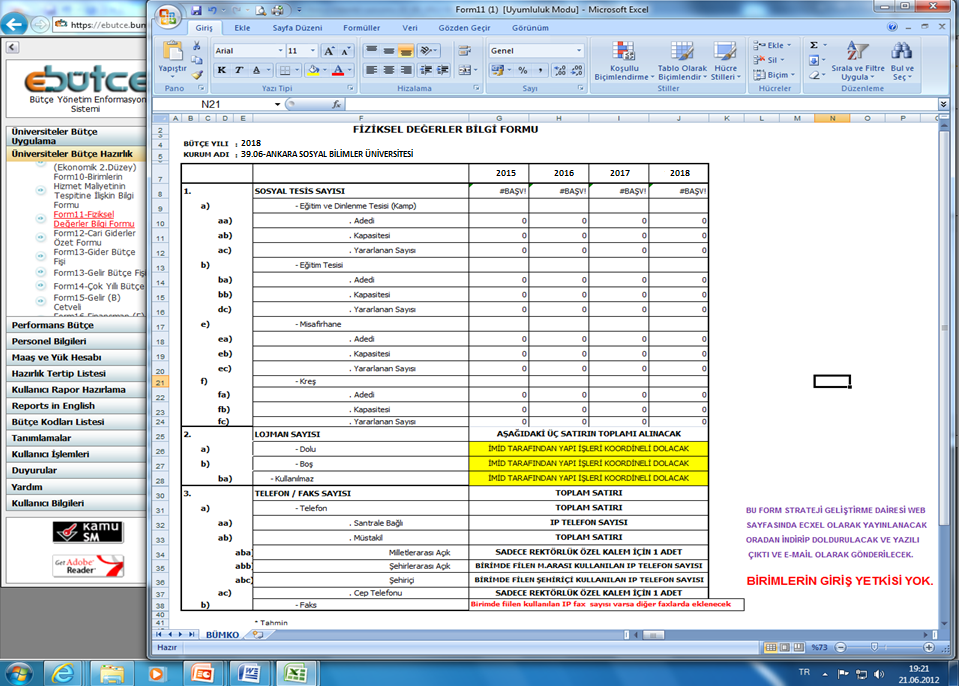 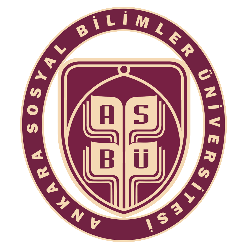 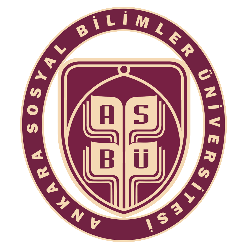 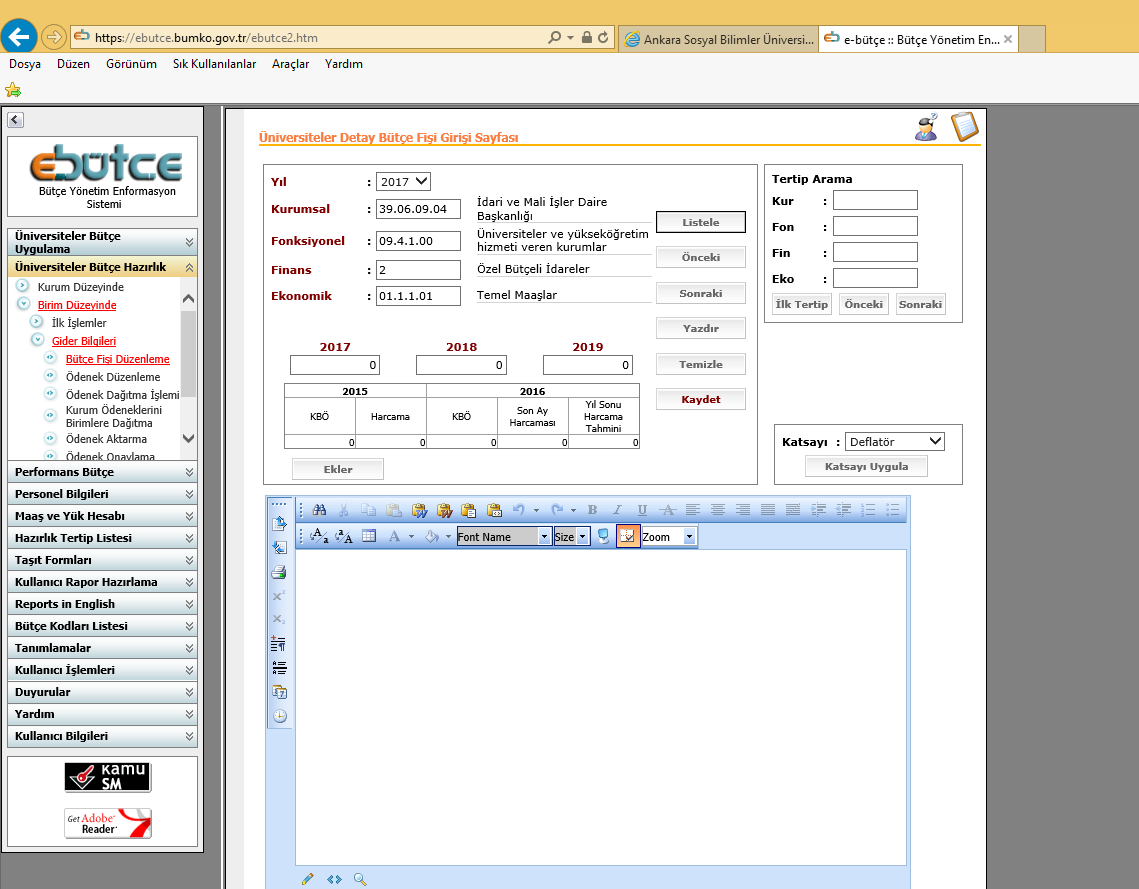 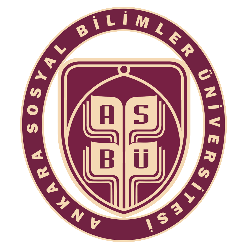 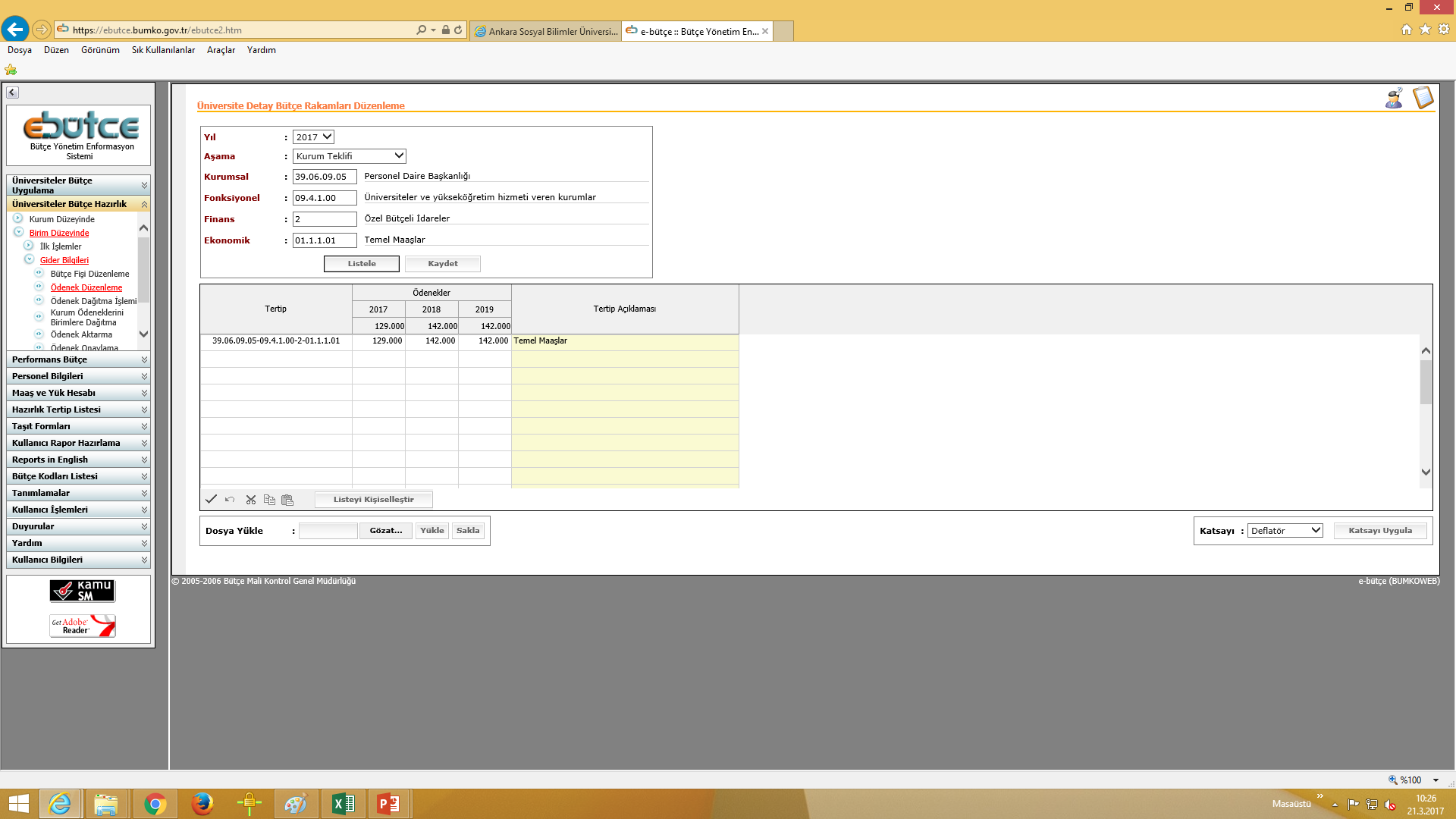 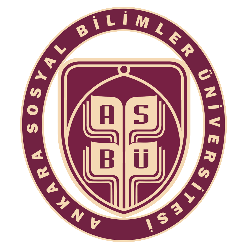 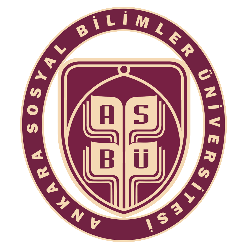 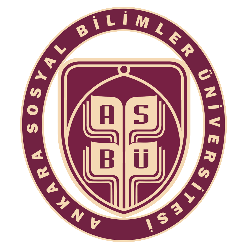 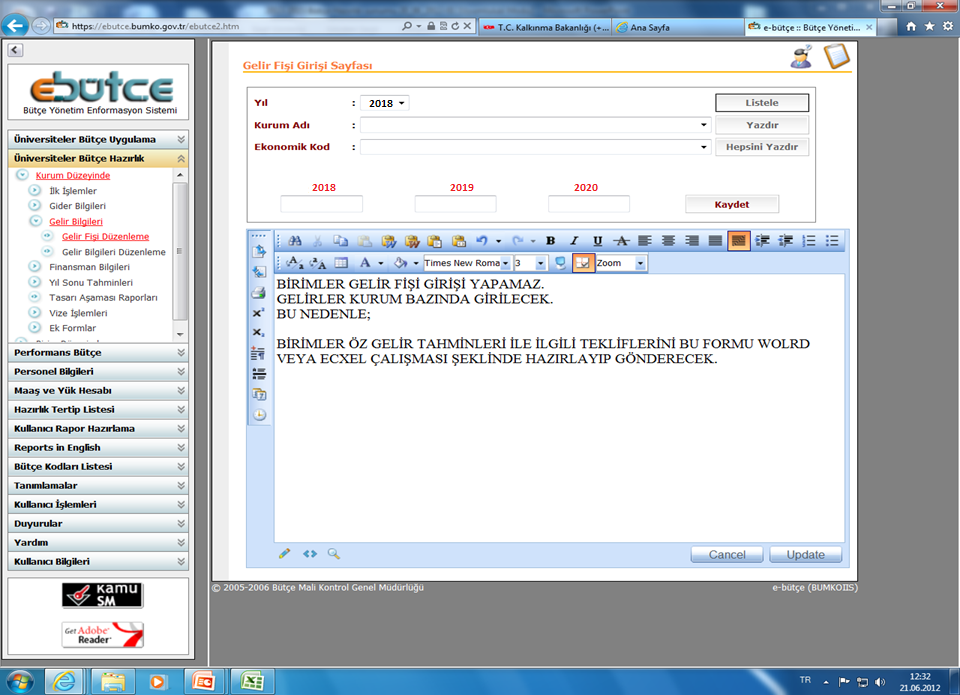 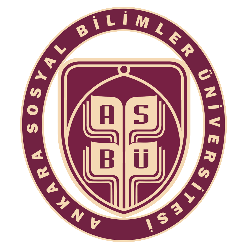 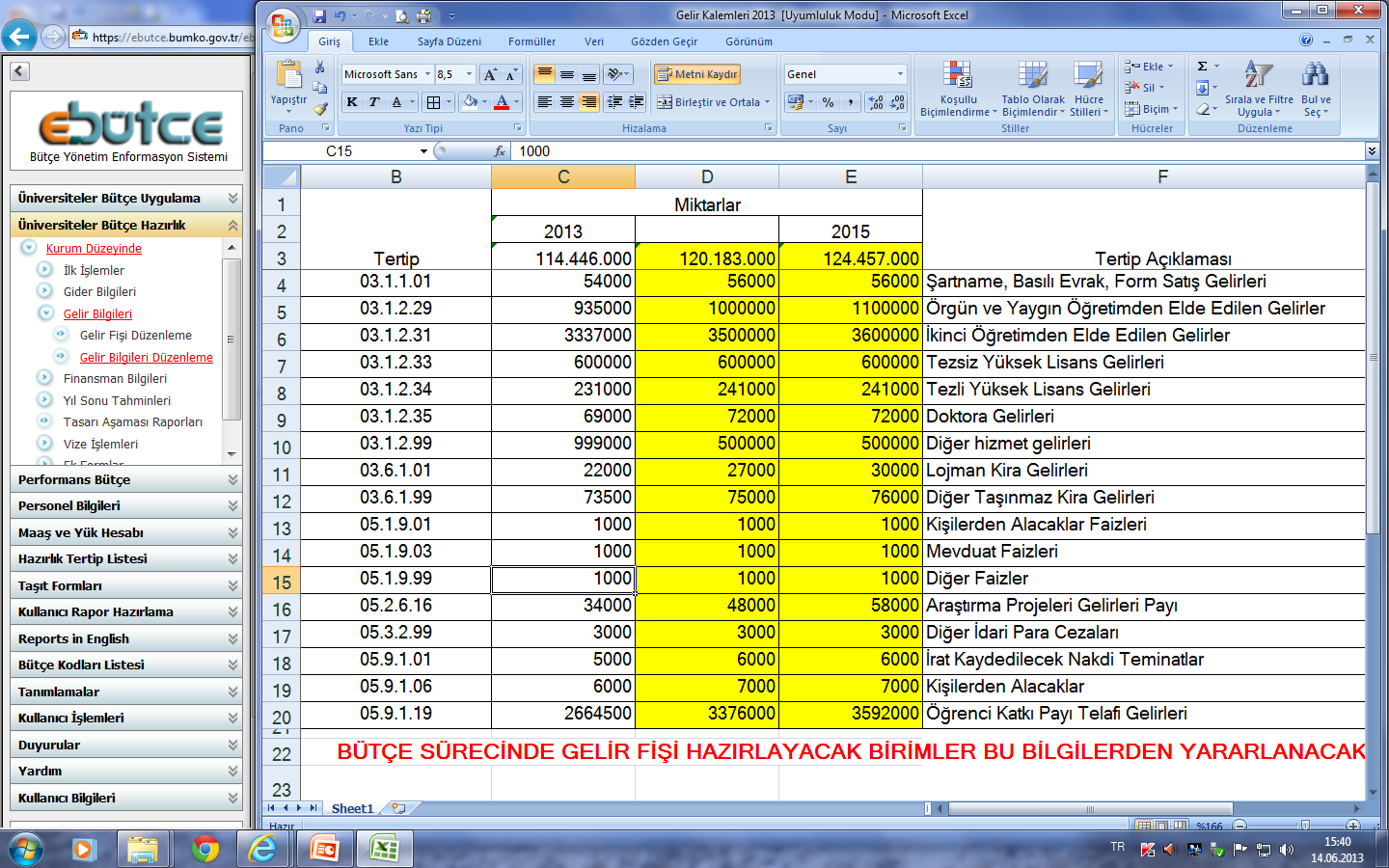 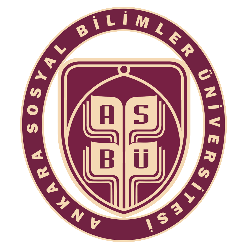 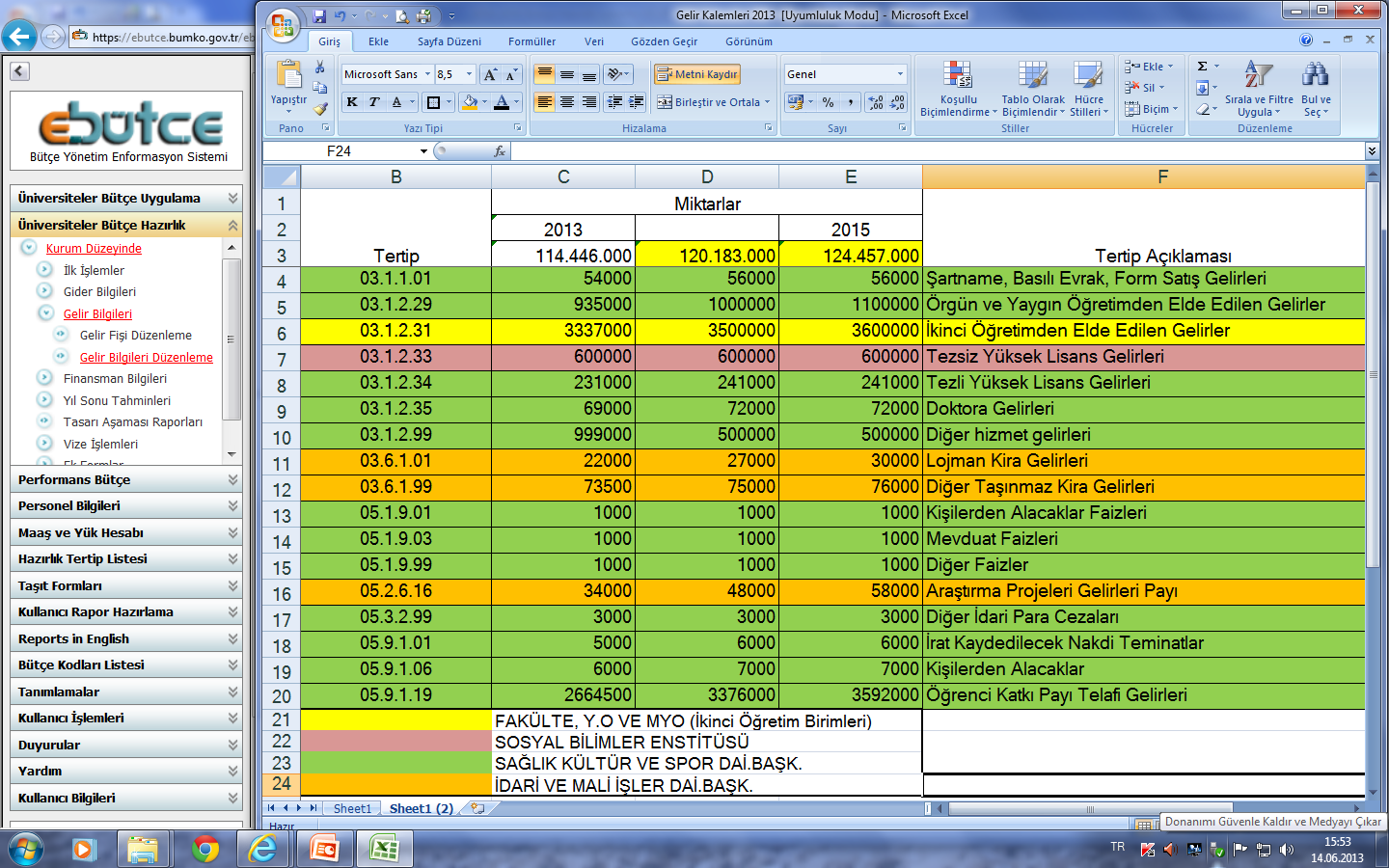 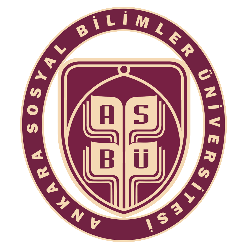 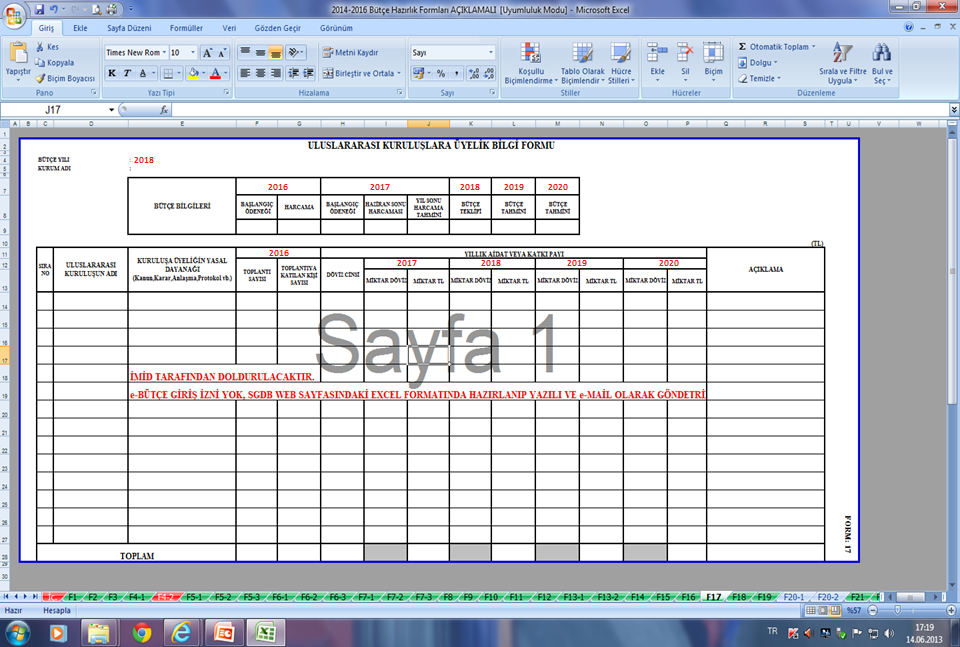 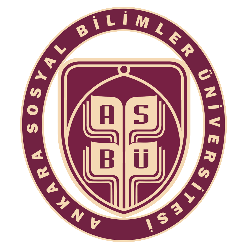 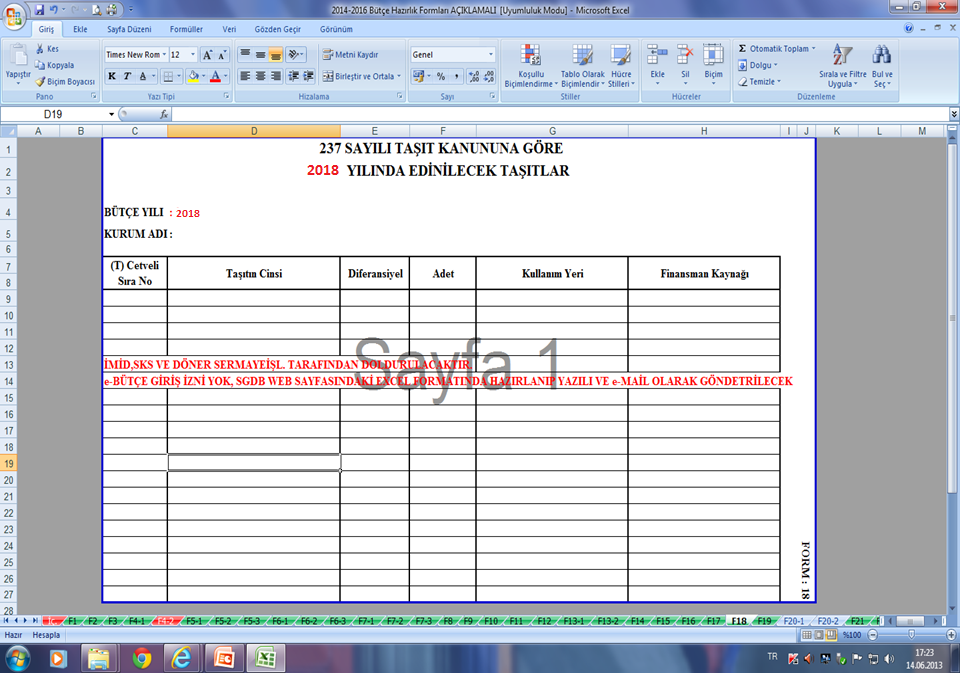 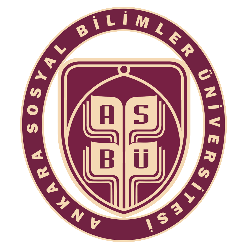 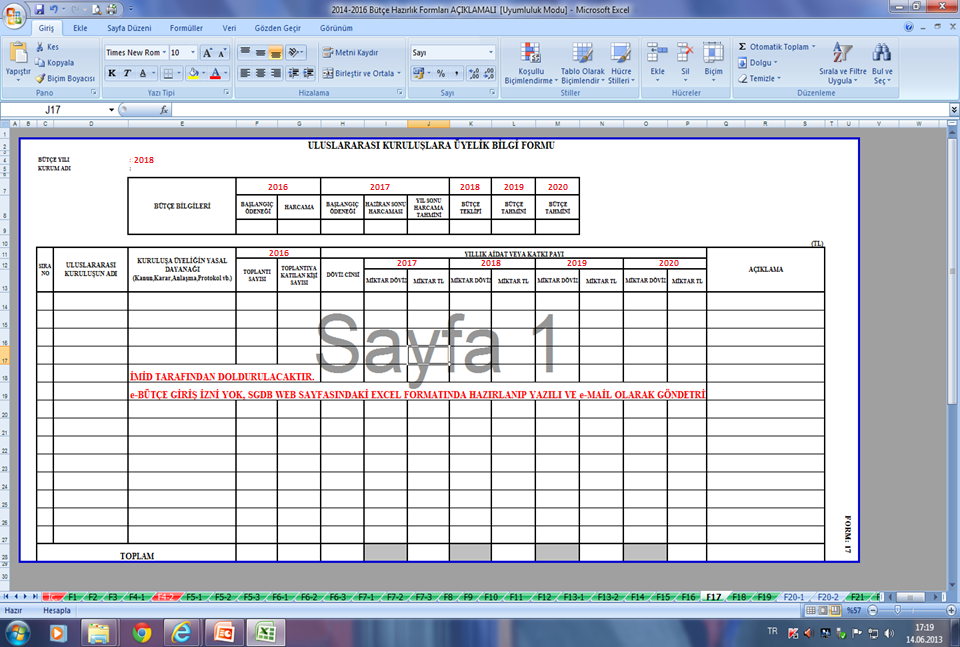 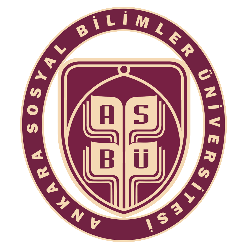 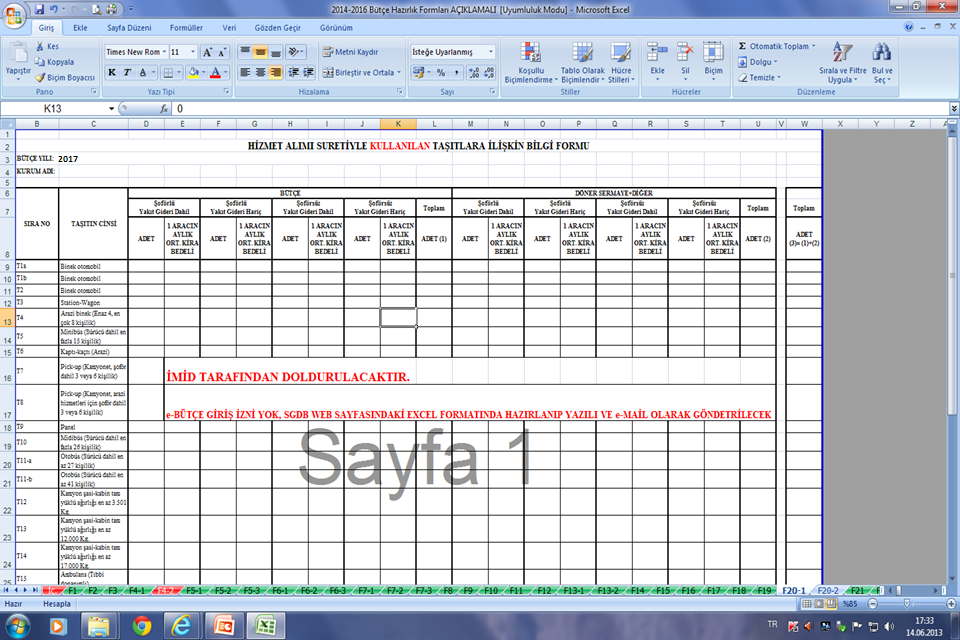 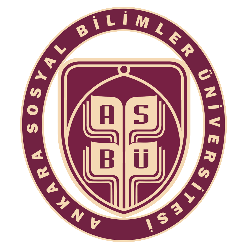 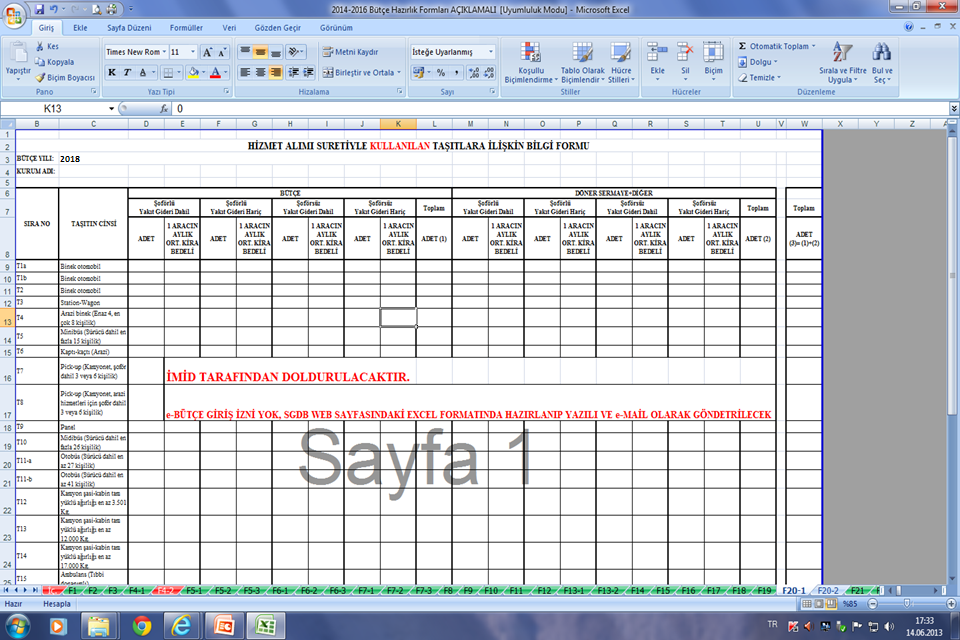 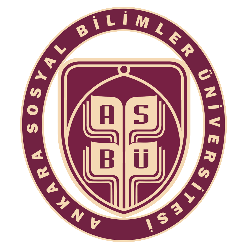 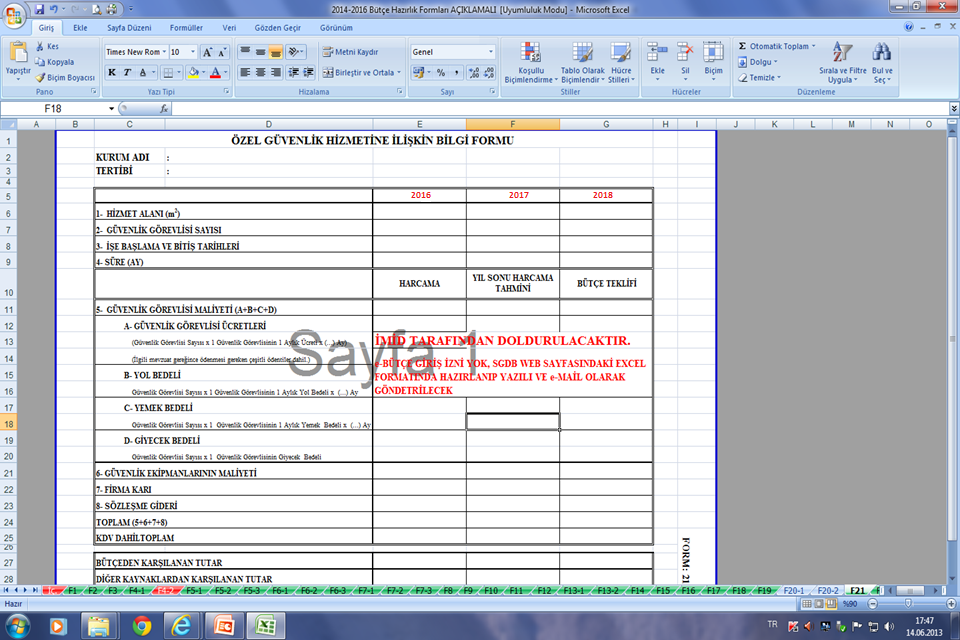 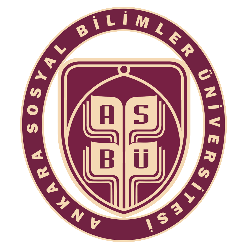 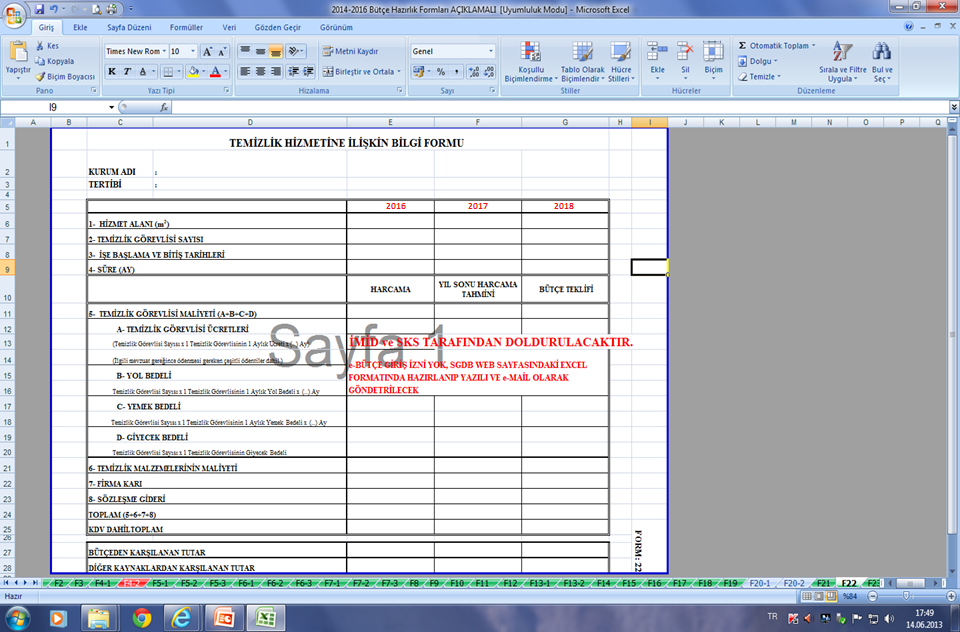 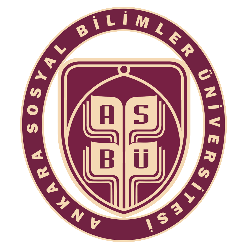 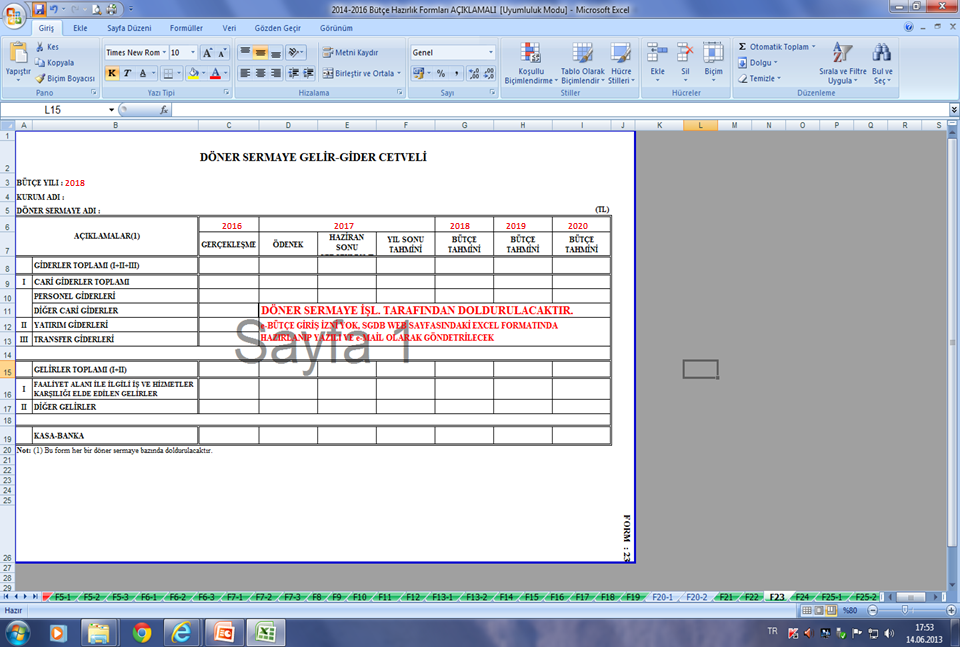 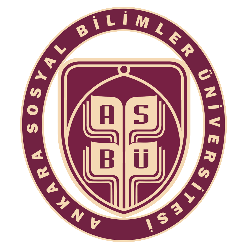 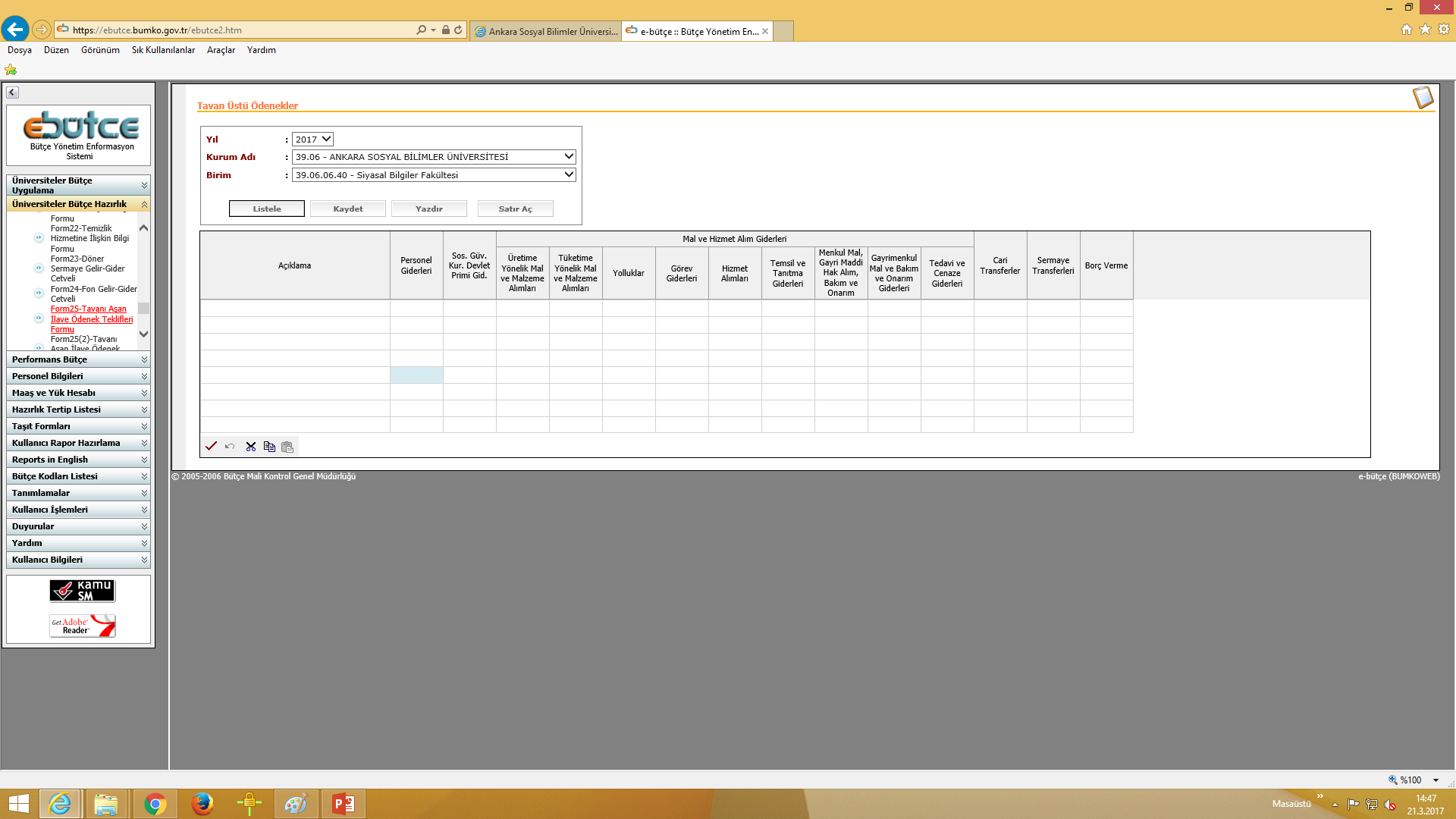 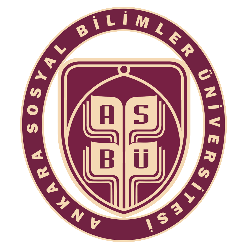 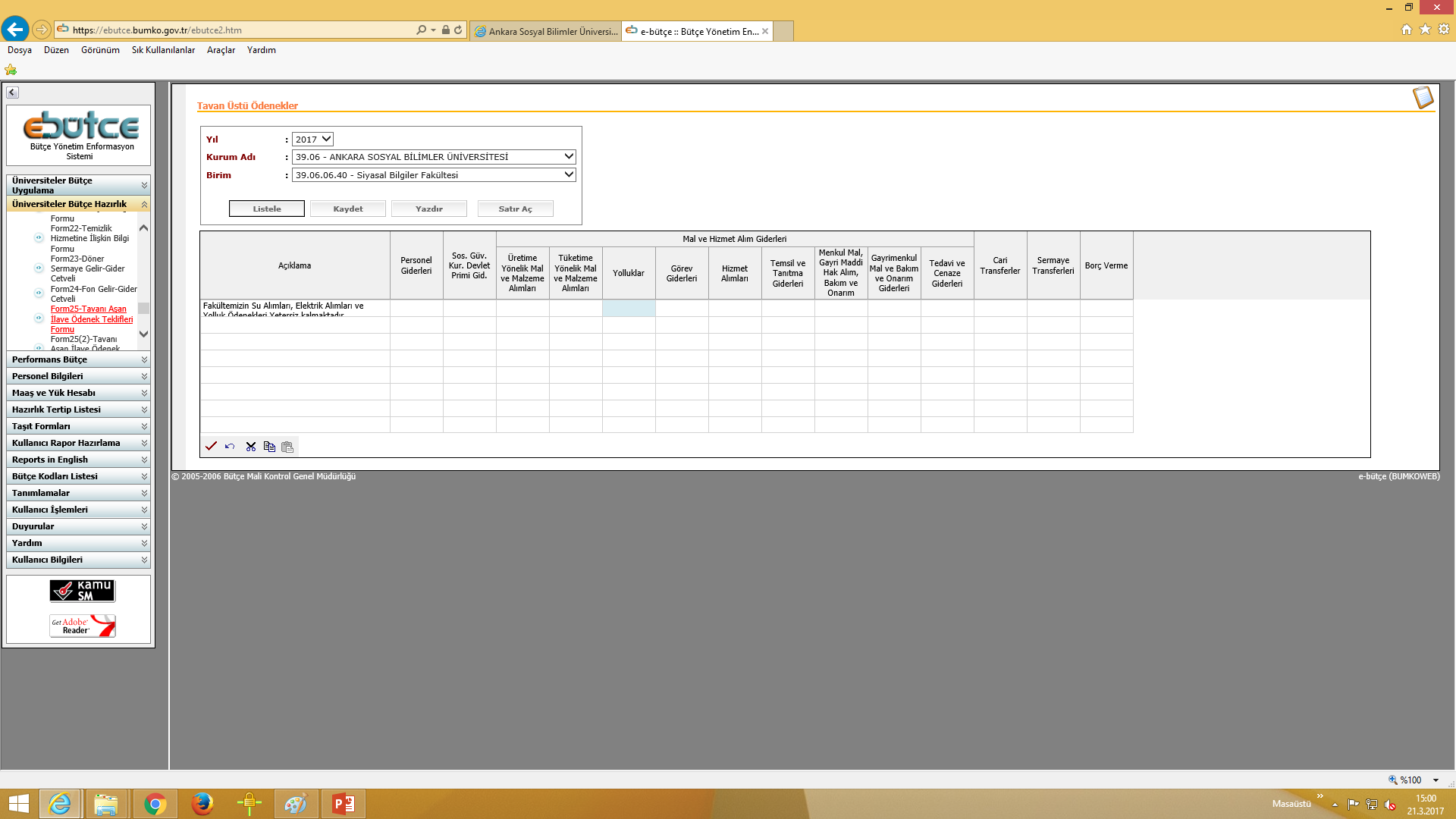 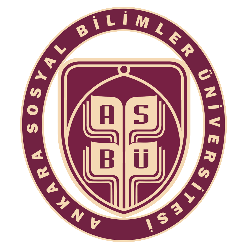 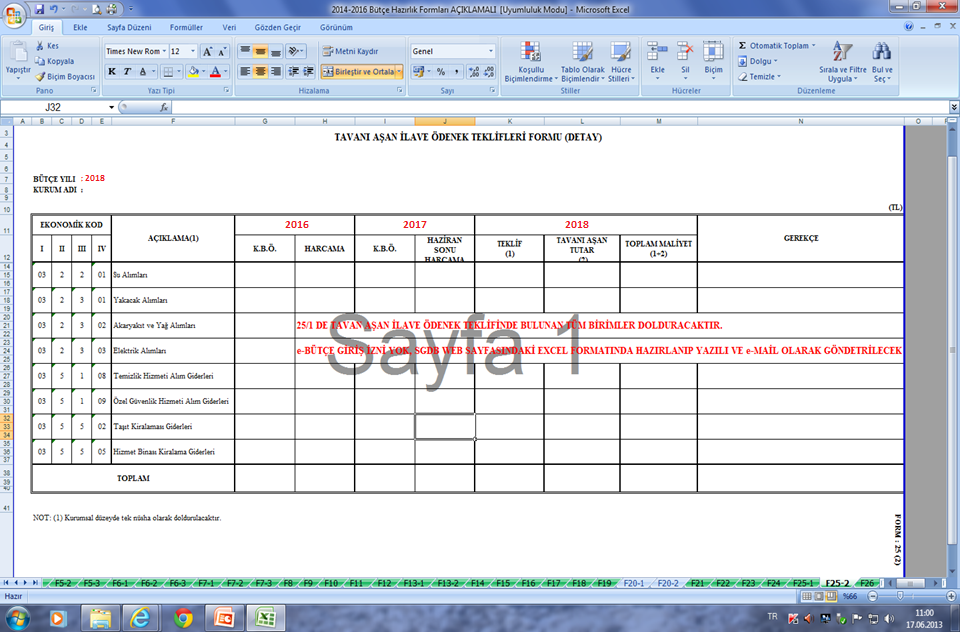 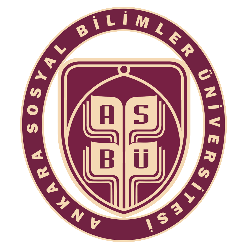 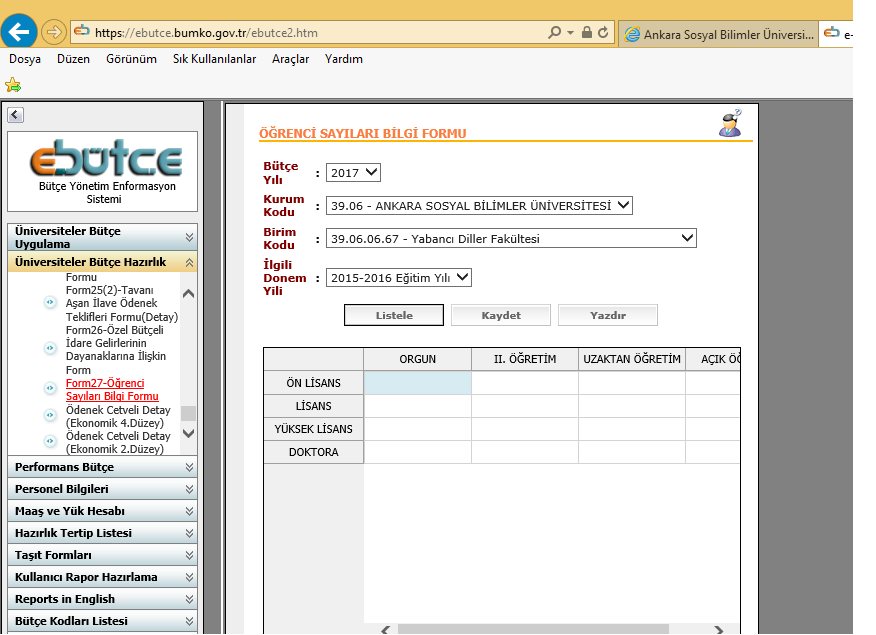 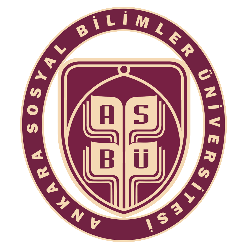 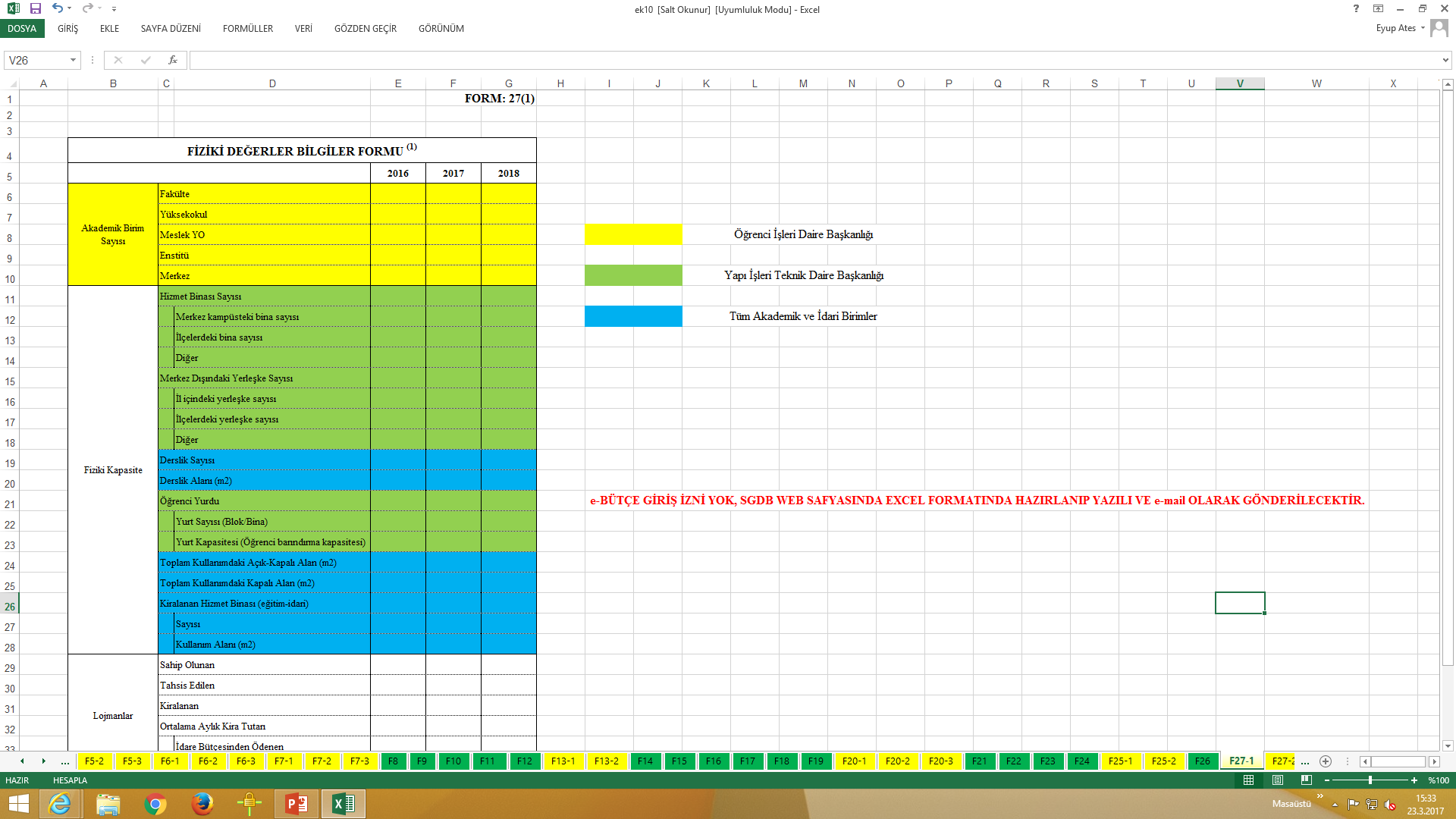 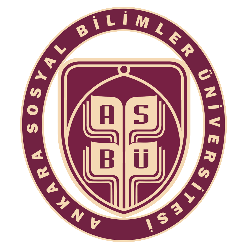 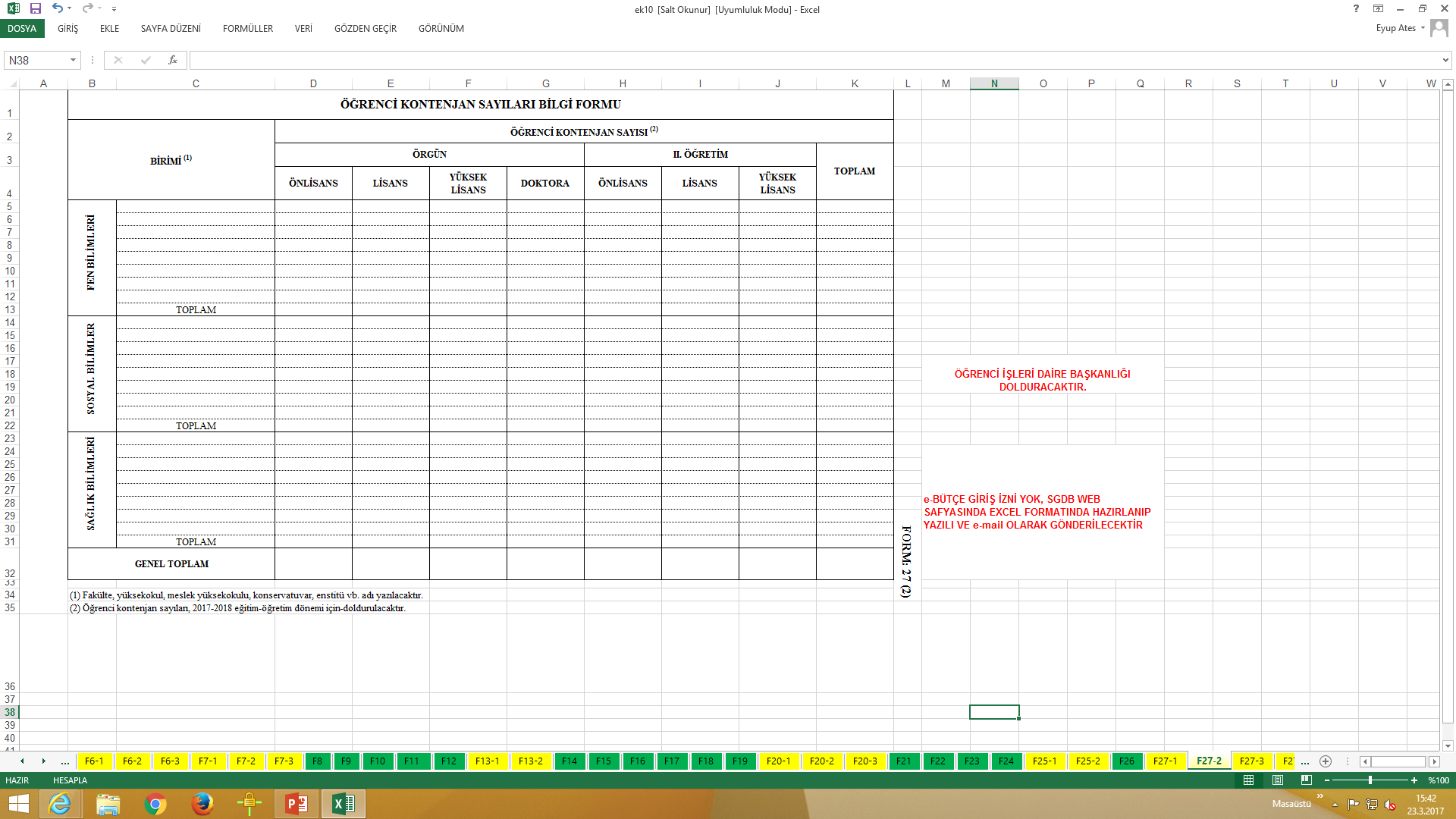 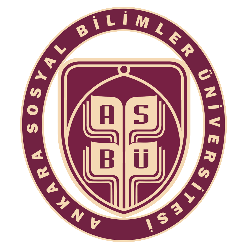 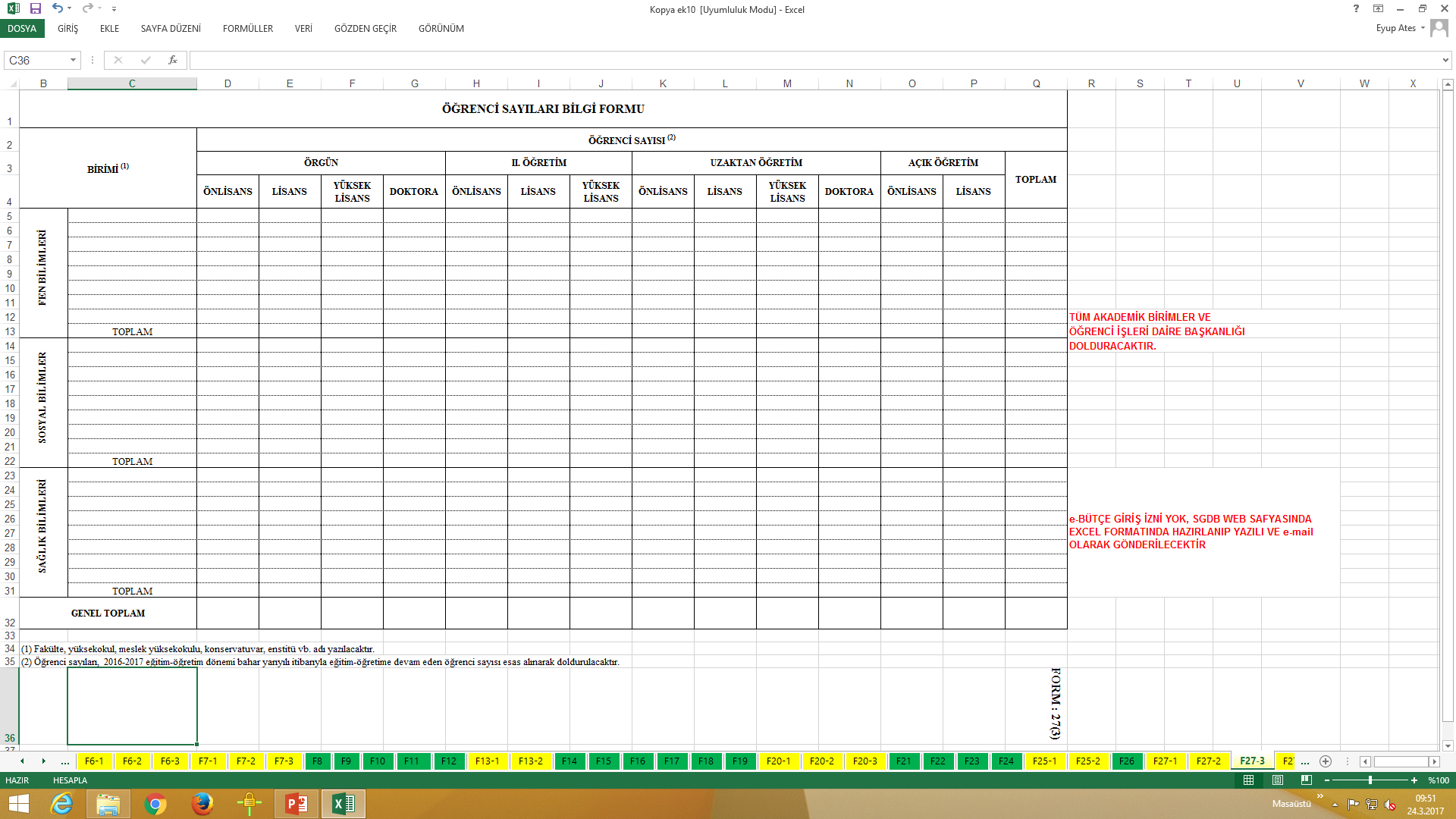 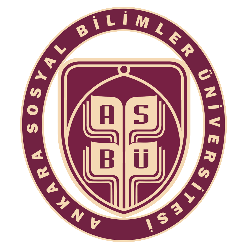 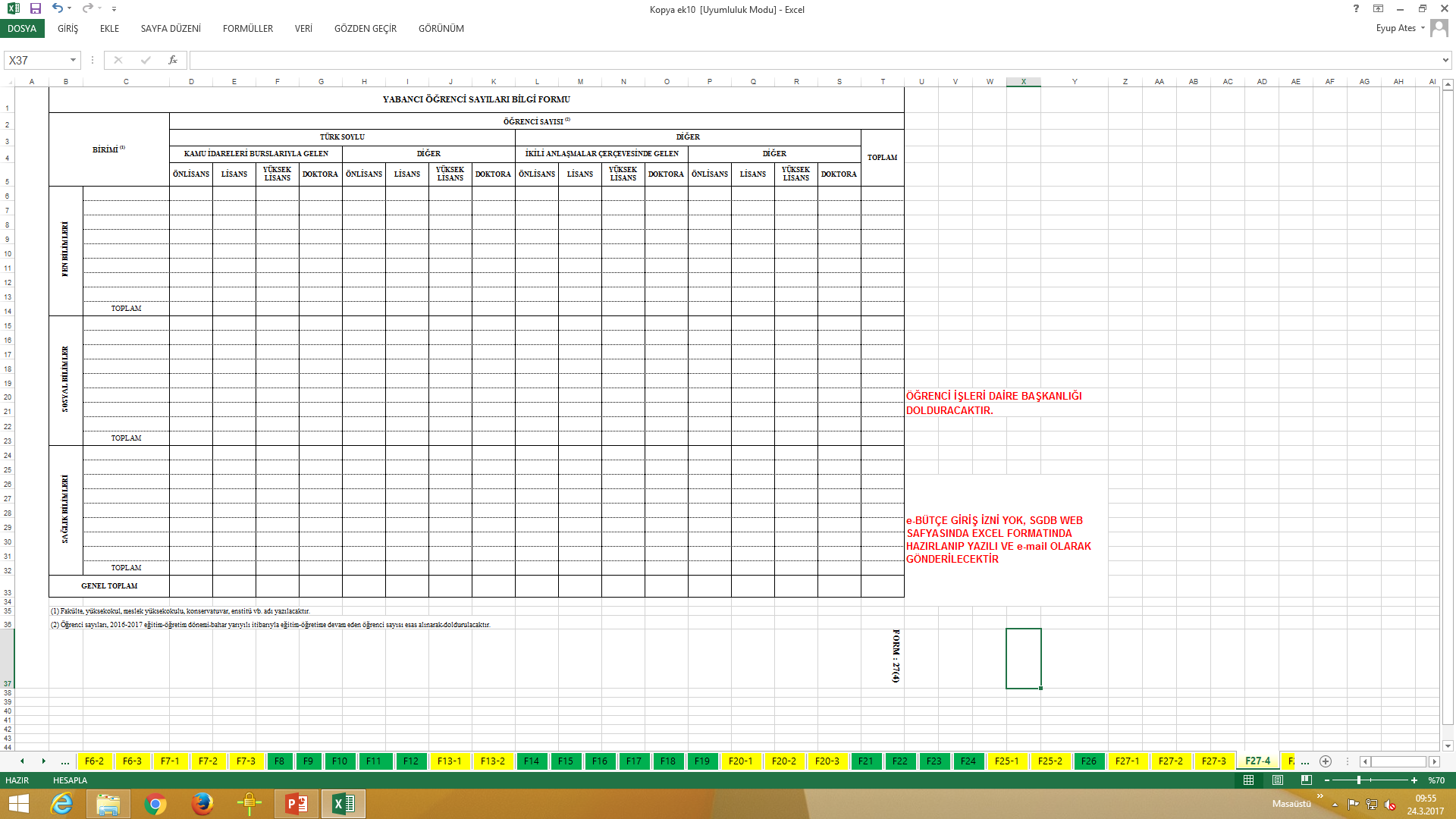 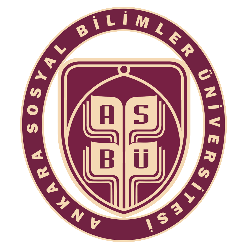 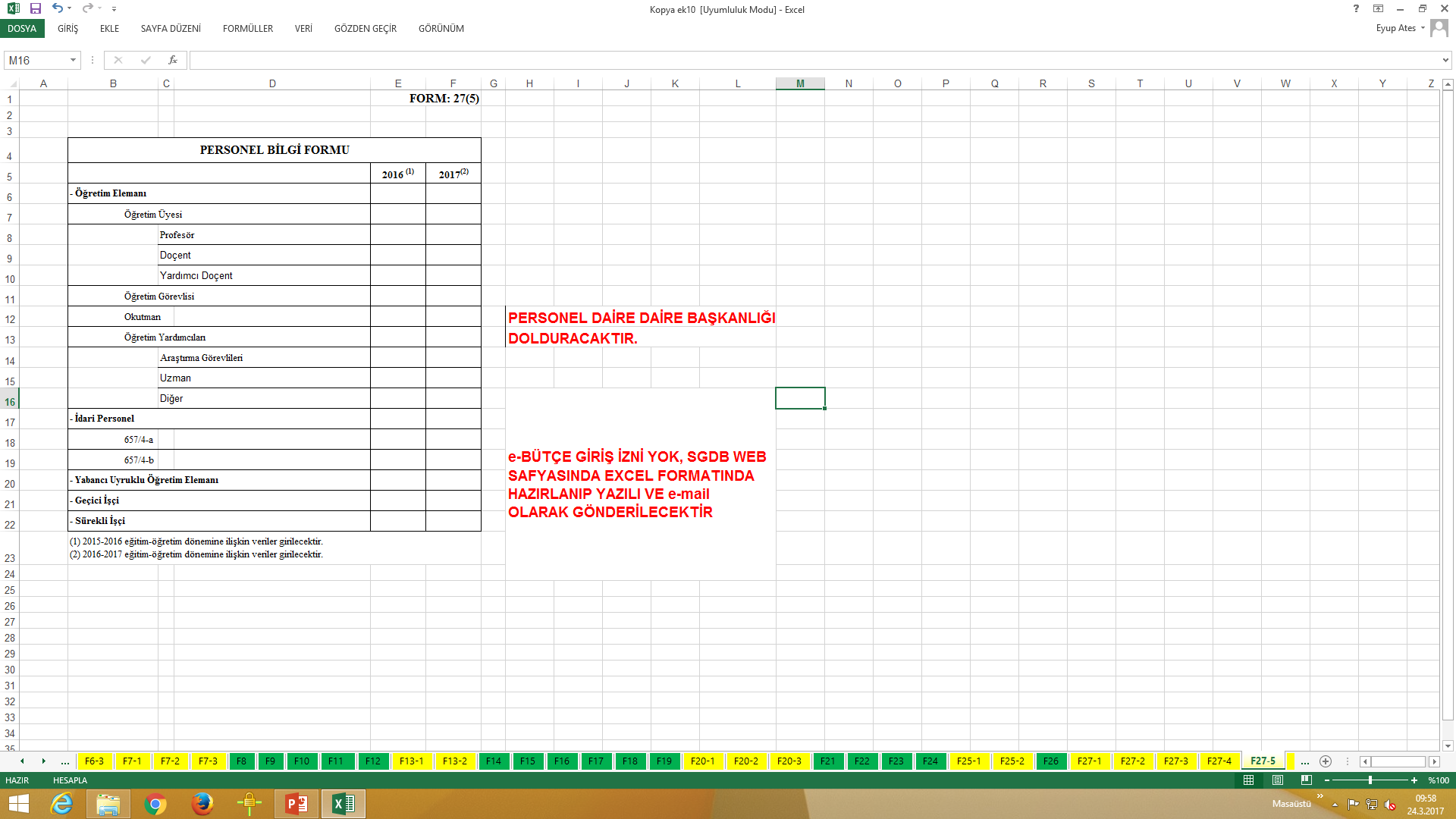 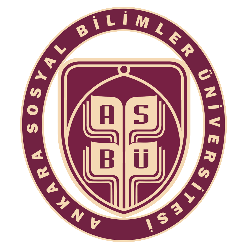 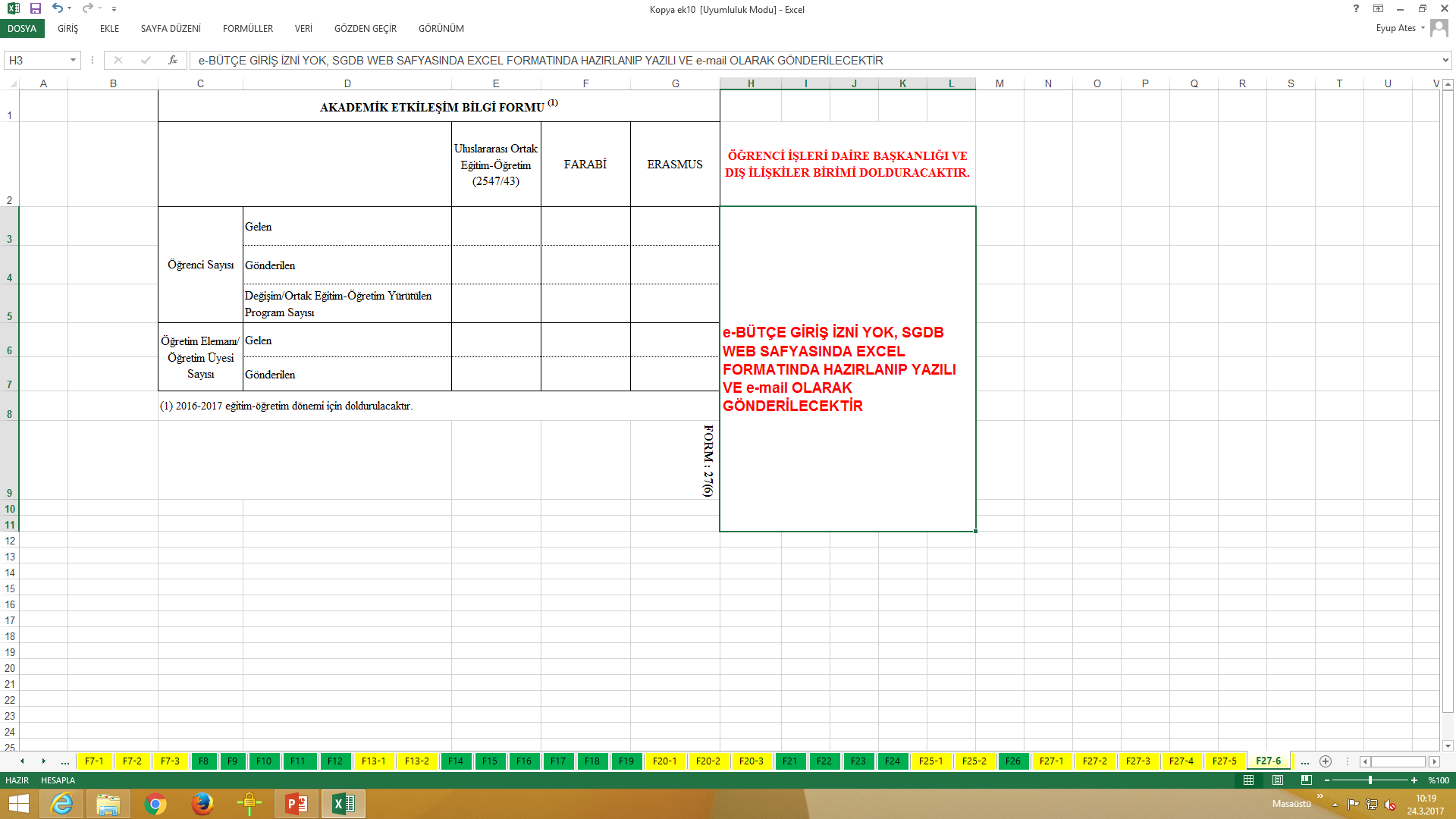 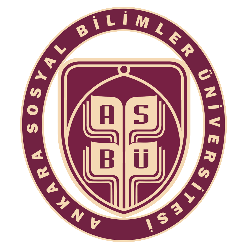 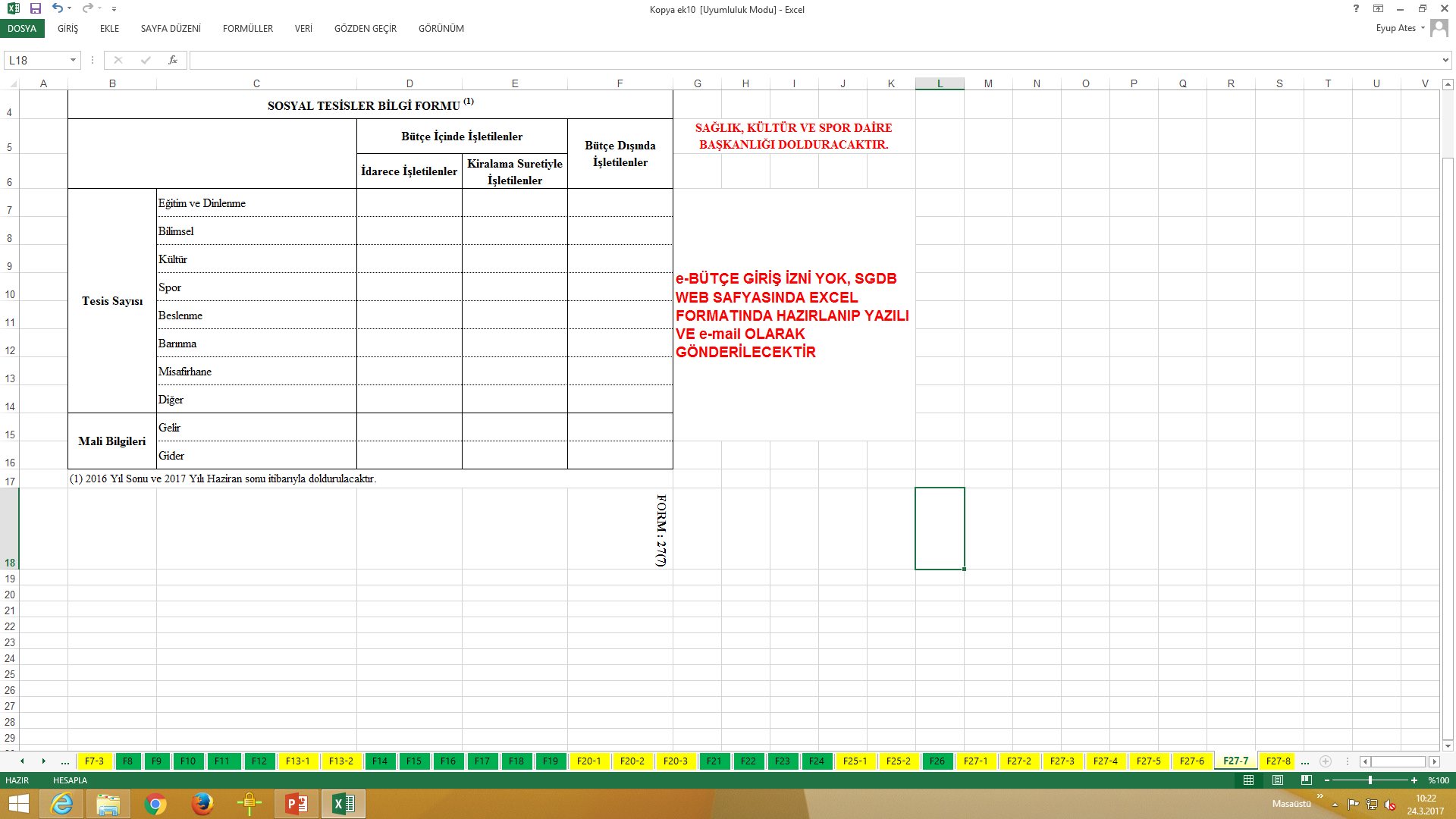 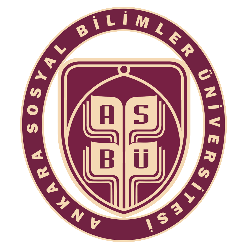 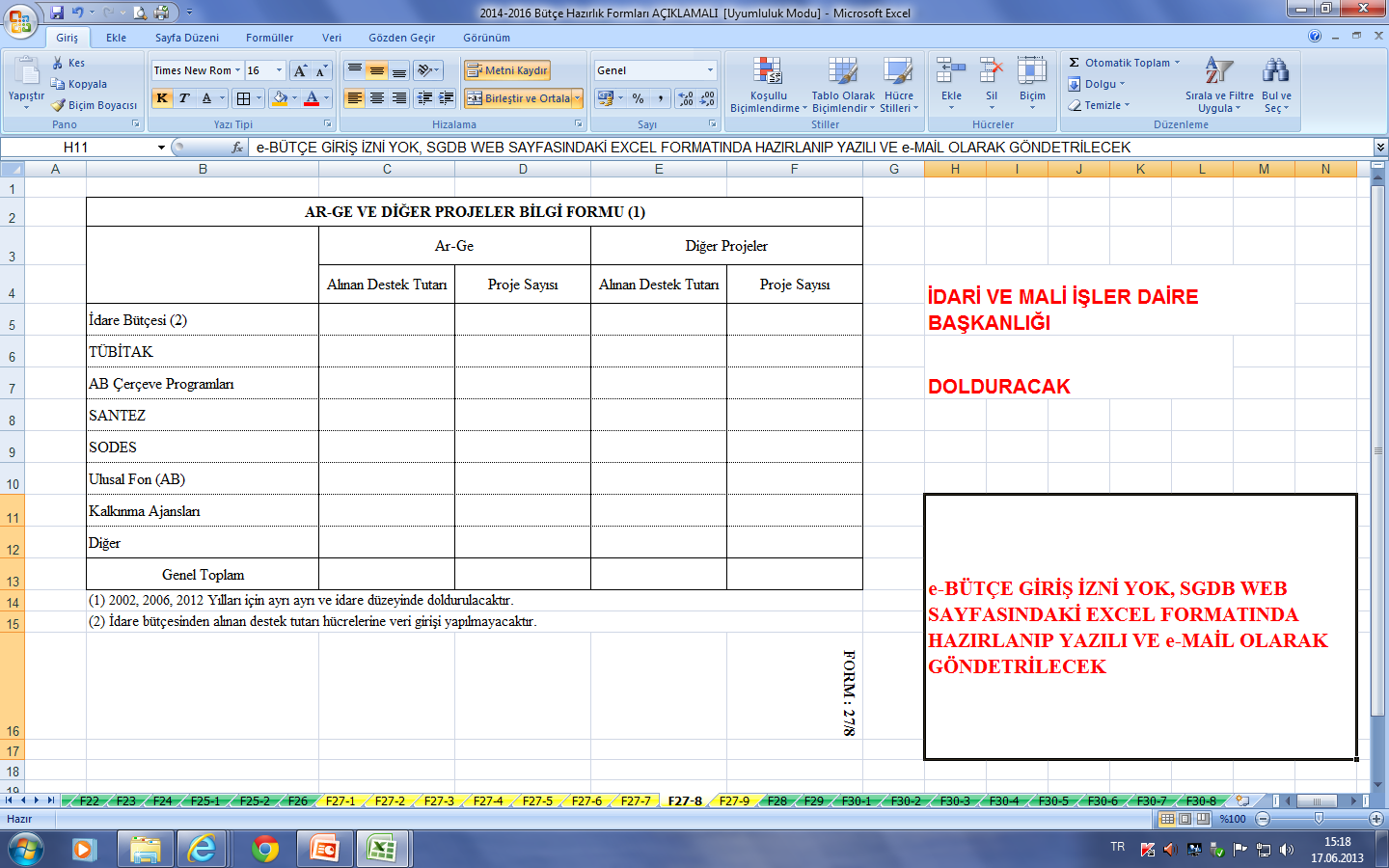 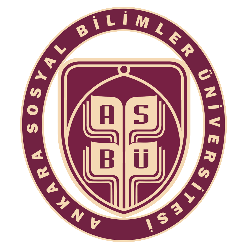 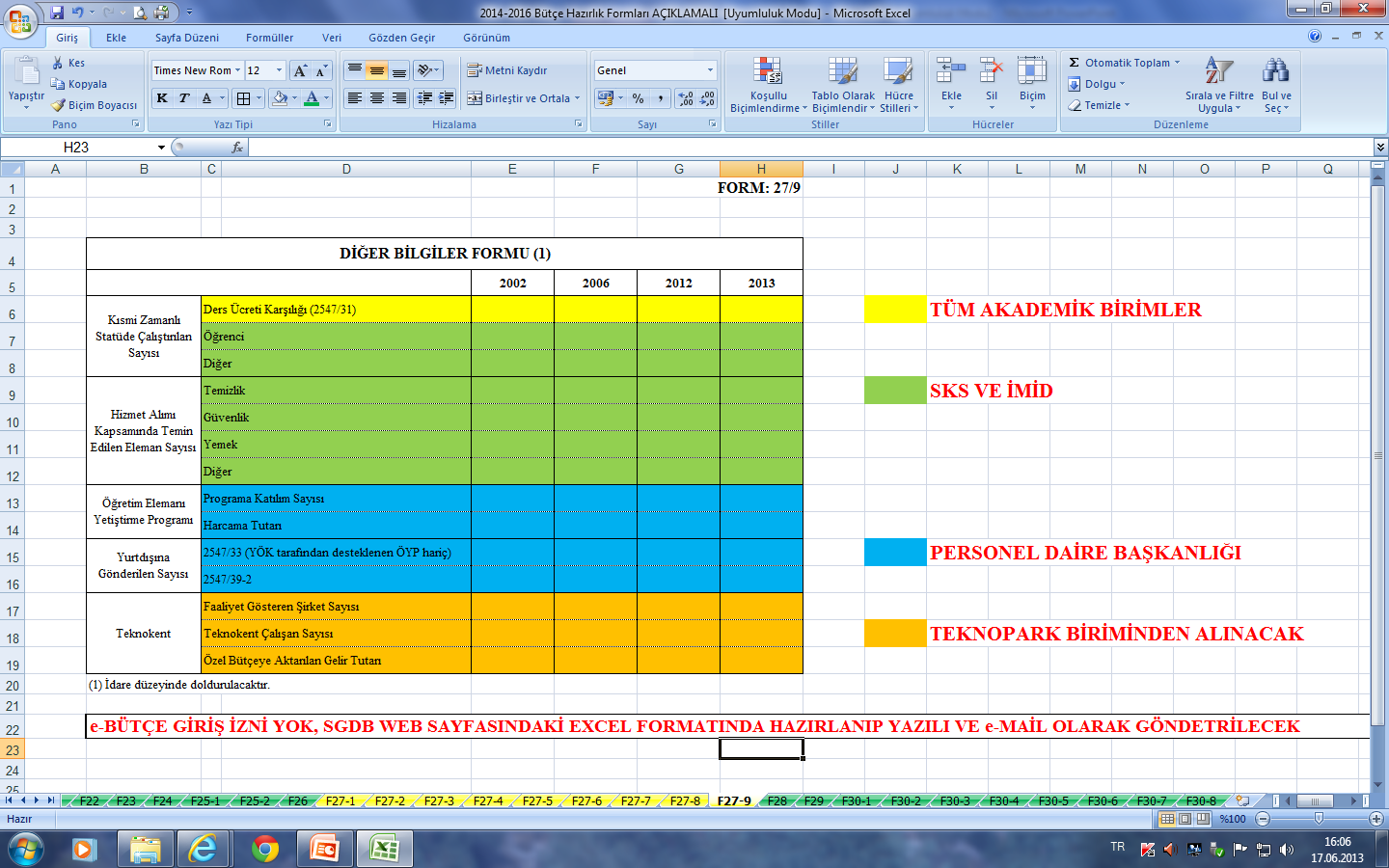 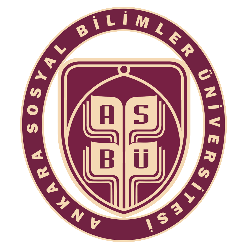 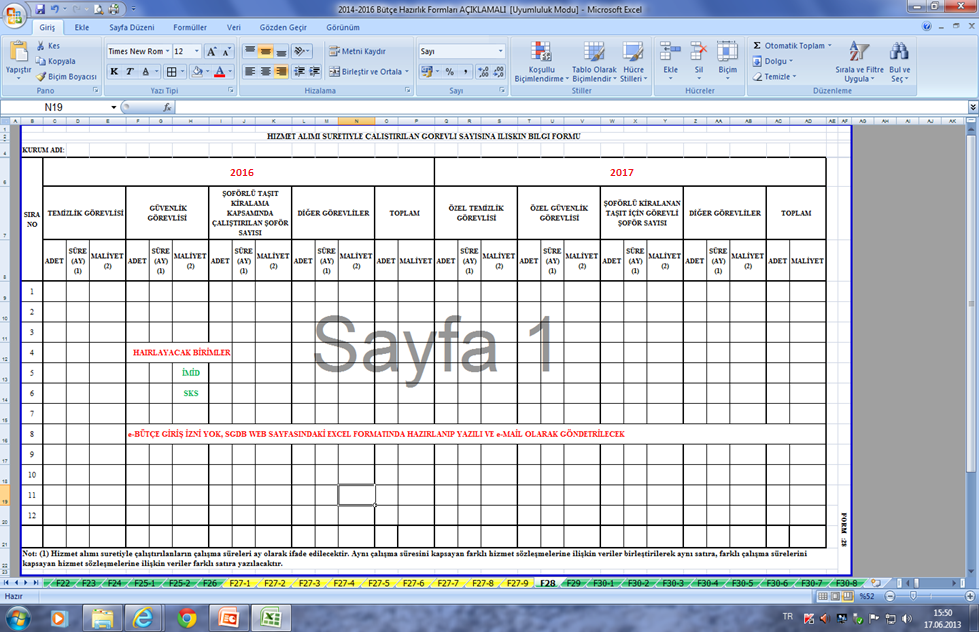 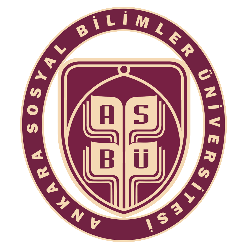 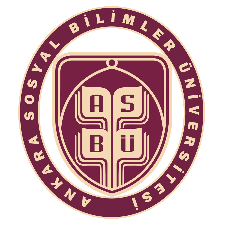